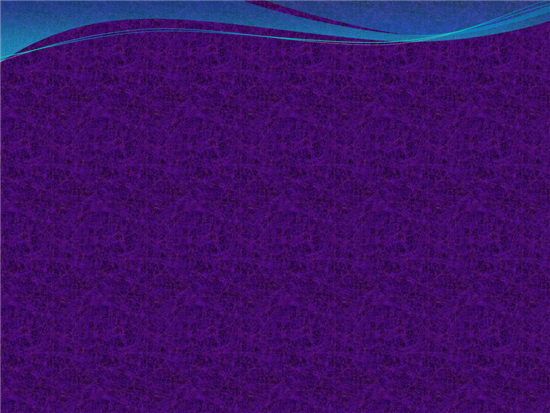 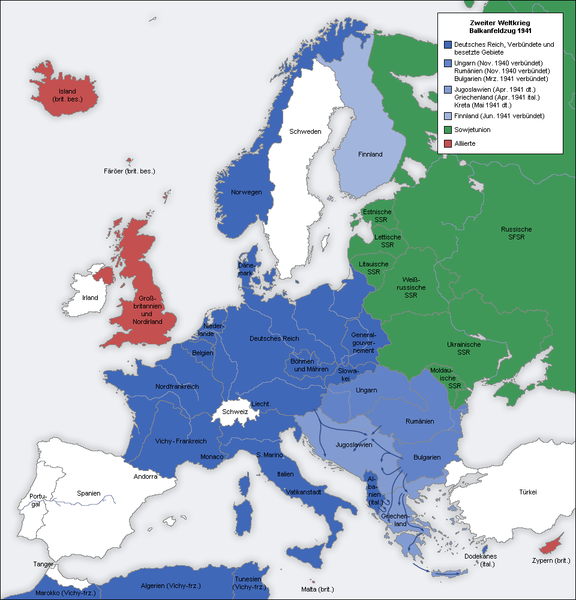 SOU GIMNAZIJA “JOSIP BROZ TITO” - BITOLA
BALKANSKITE NARODI VO
VTORATA SVETSKA VOJNA
(1939 – 1943)
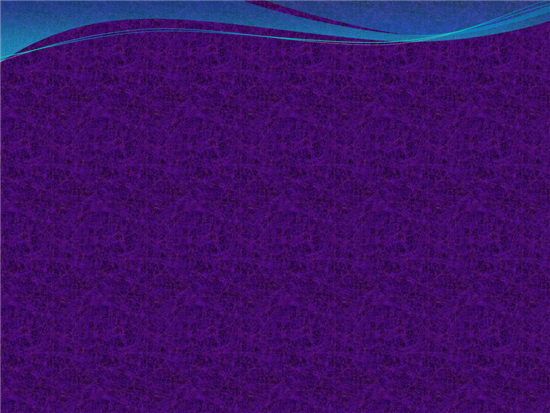 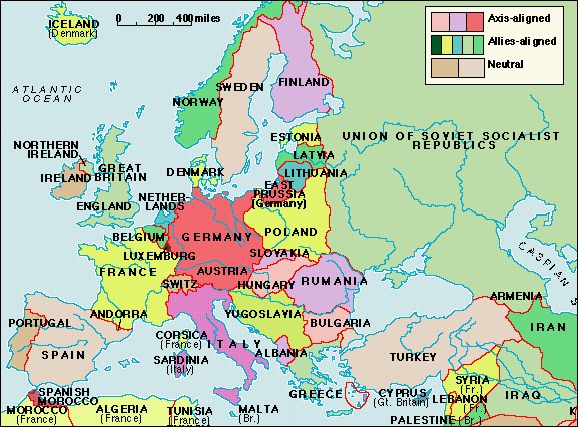 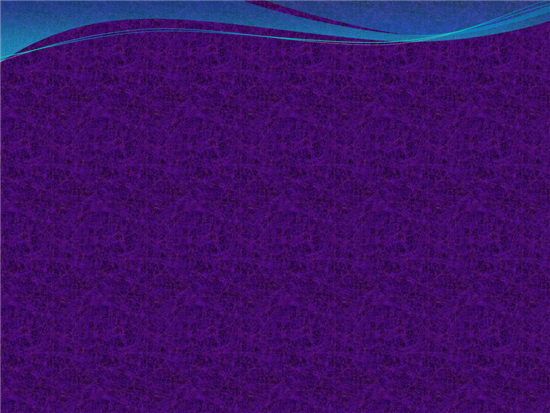 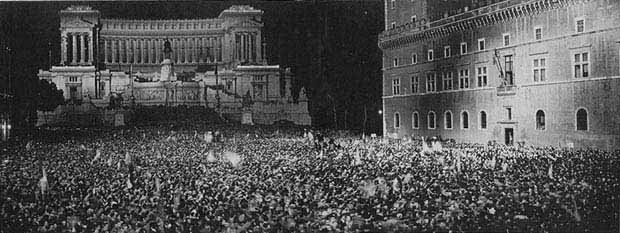 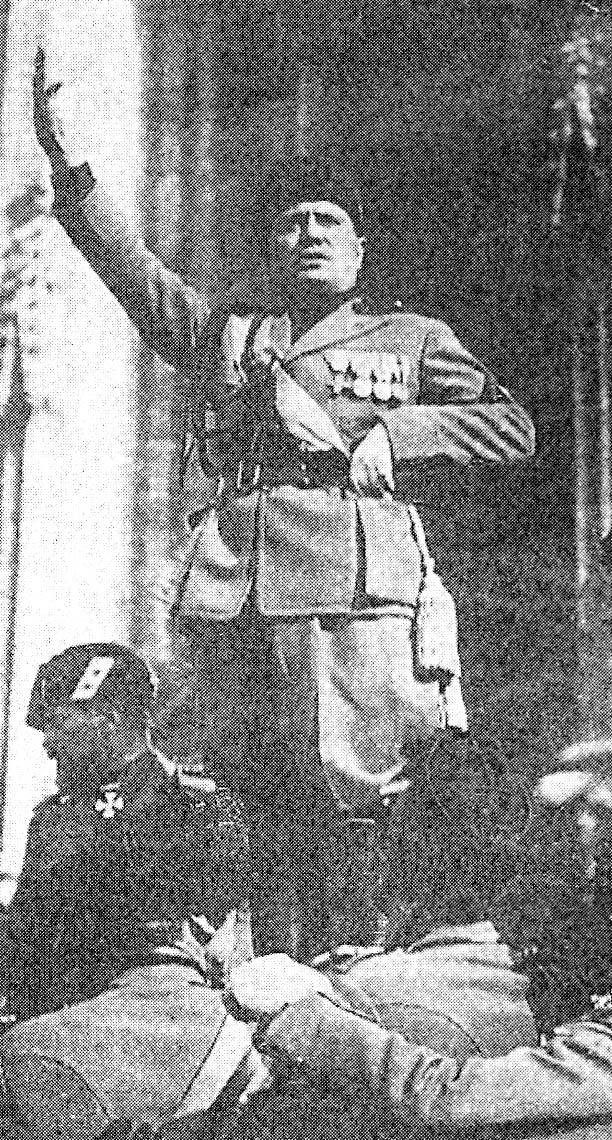 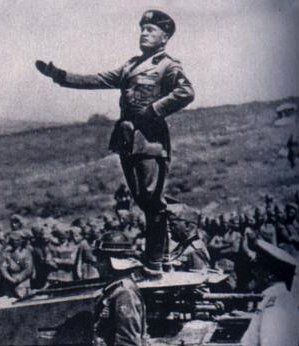 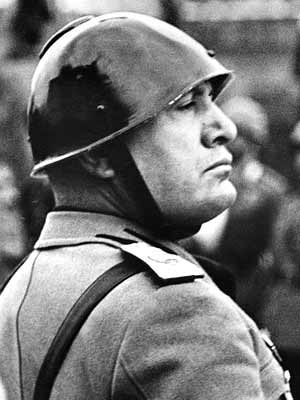 Benito Musolini
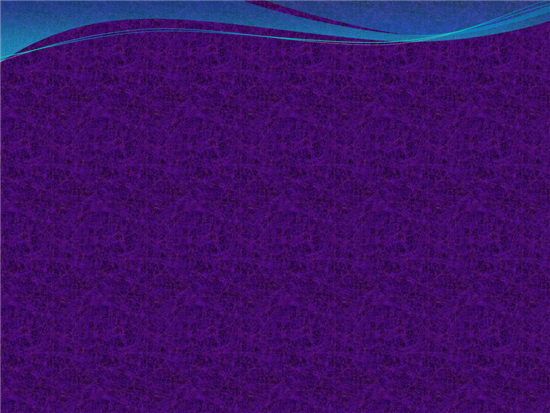 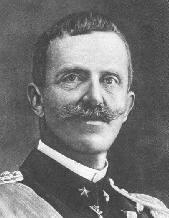 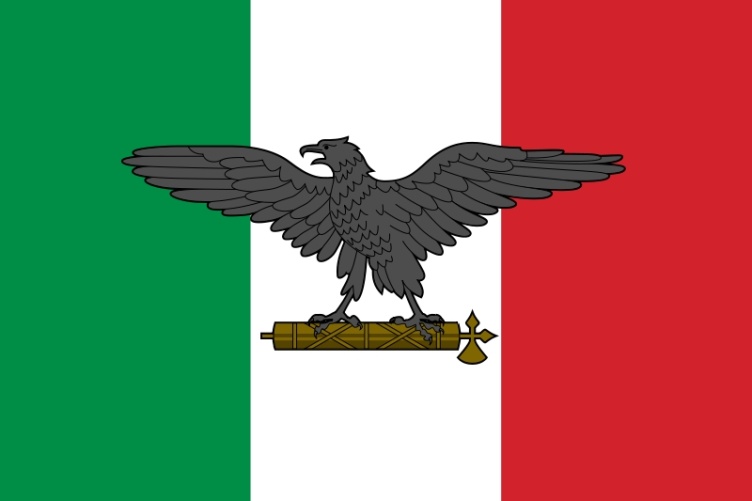 Kralot
Viktor Emanuel III
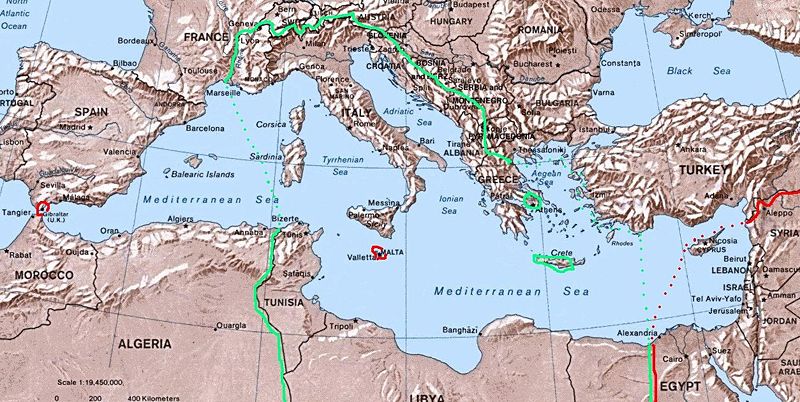 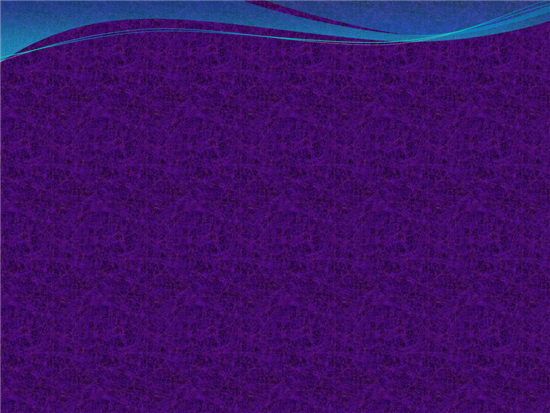 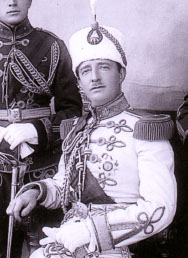 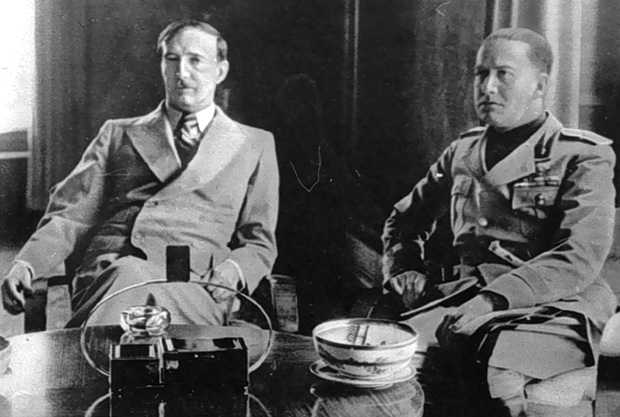 Albanskiot kral Ahmet Zogu i so Italijanskiot minister 
za nadvore{ni raboti Grofot ^ano
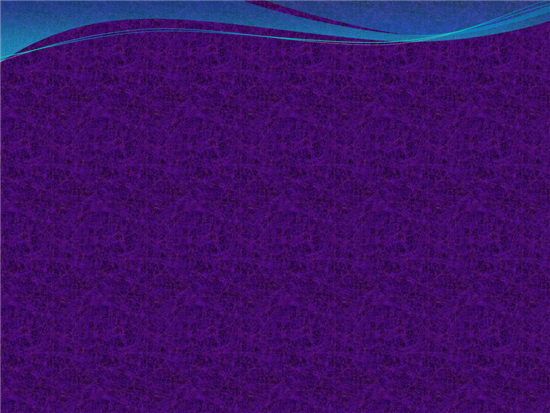 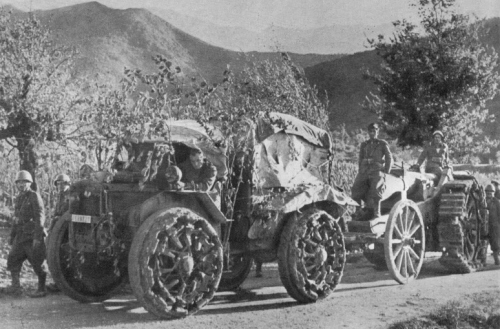 07.04.1939 godina
Italija ja napa|a i ja
okupira Albanija
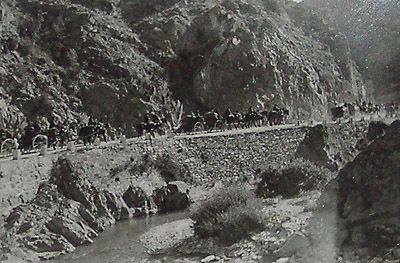 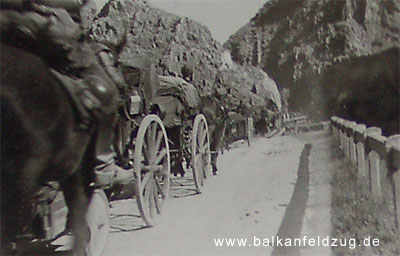 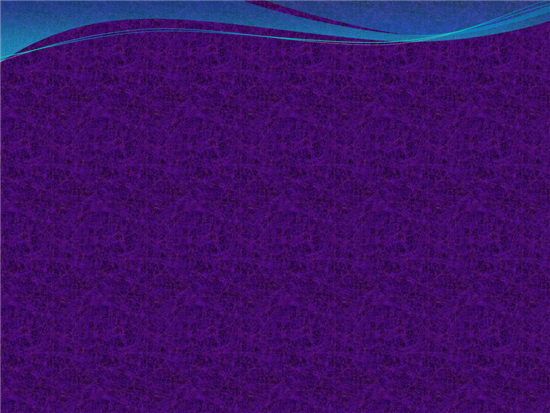 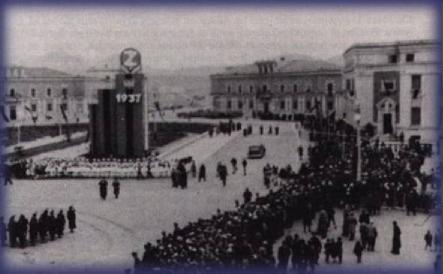 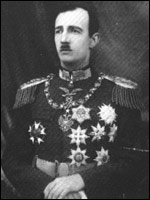 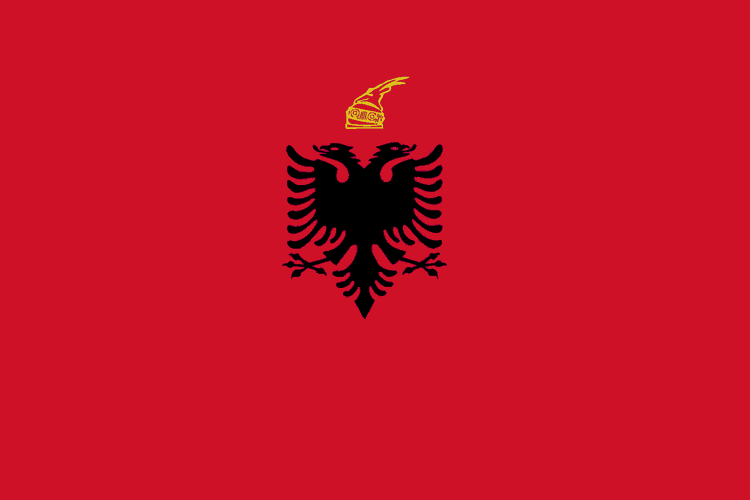 Kralot Ahmet Zogu
ja napu{ta Albanija
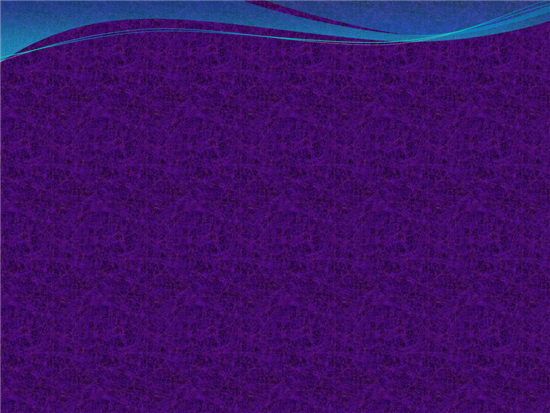 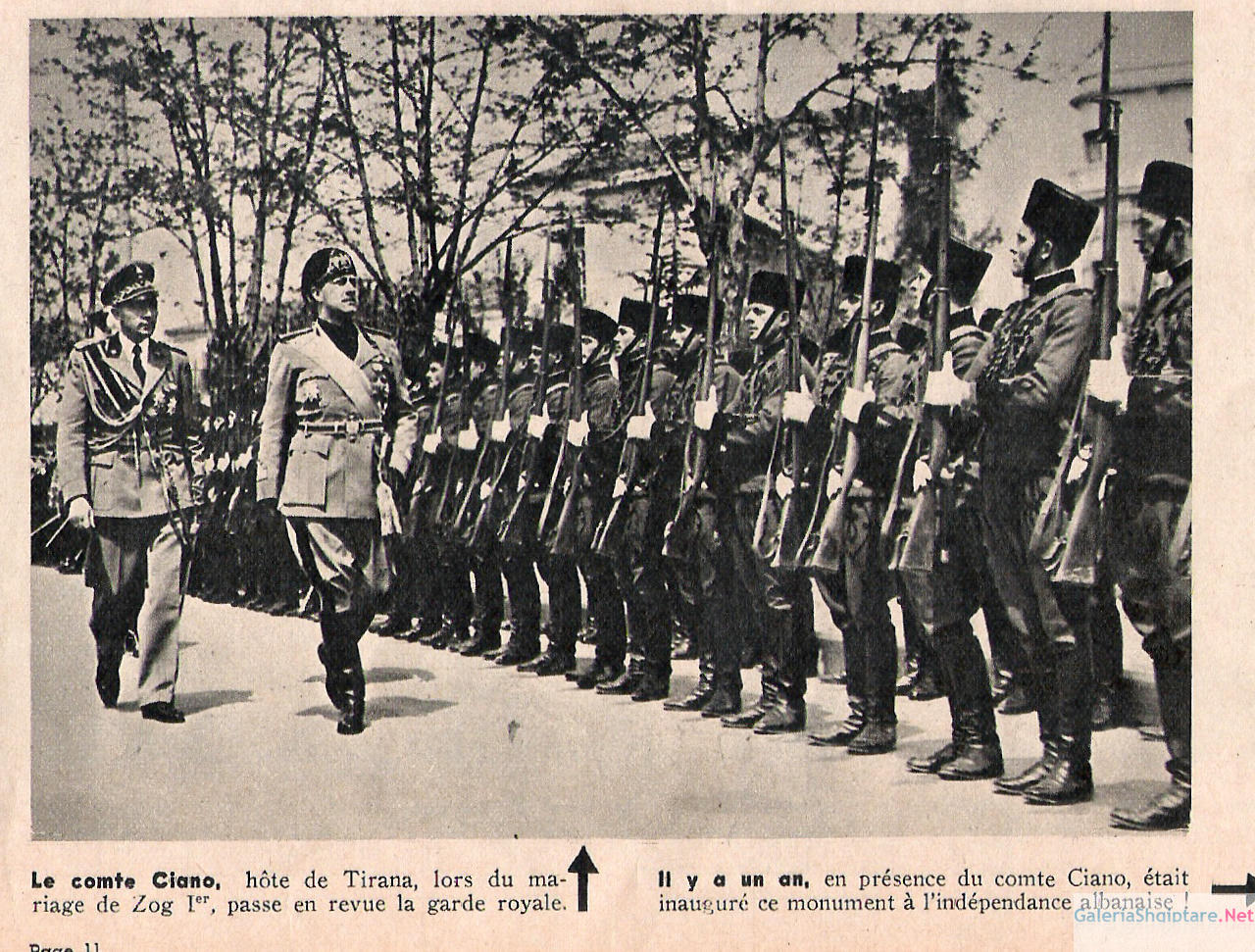 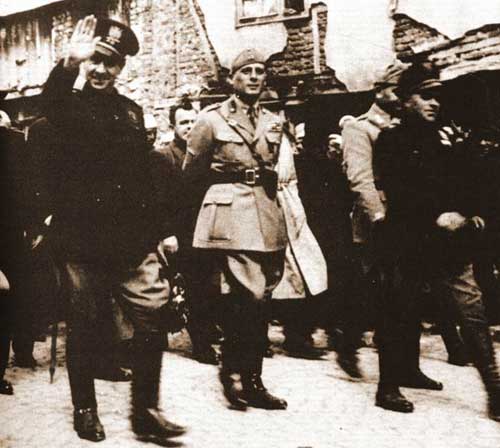 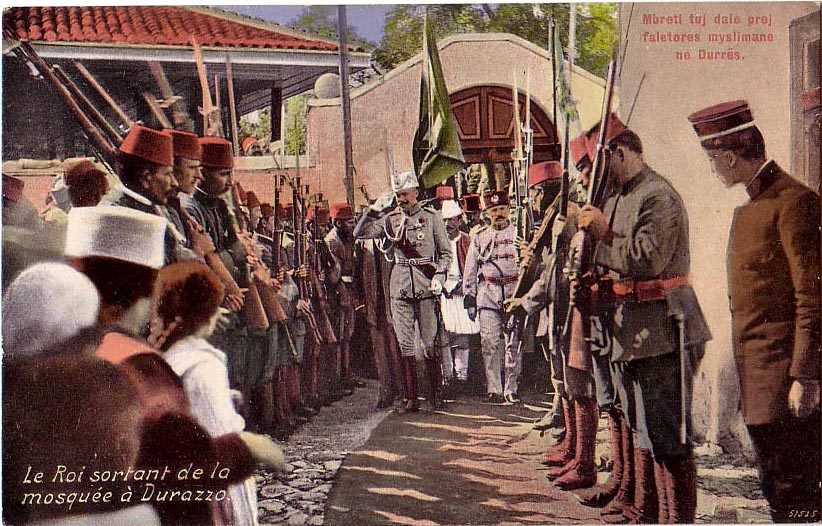 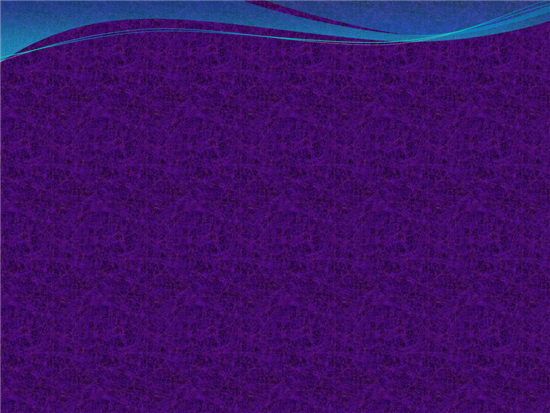 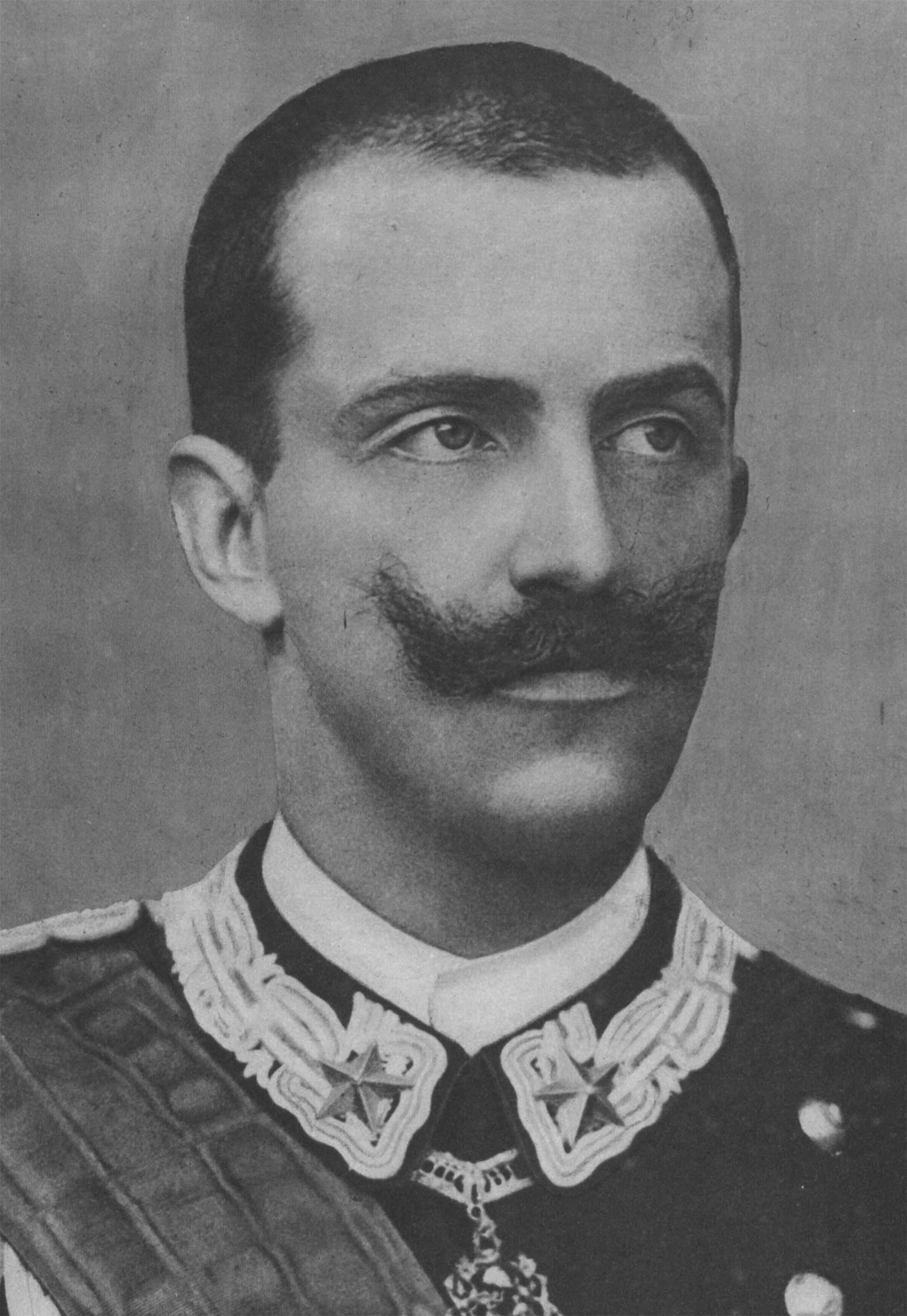 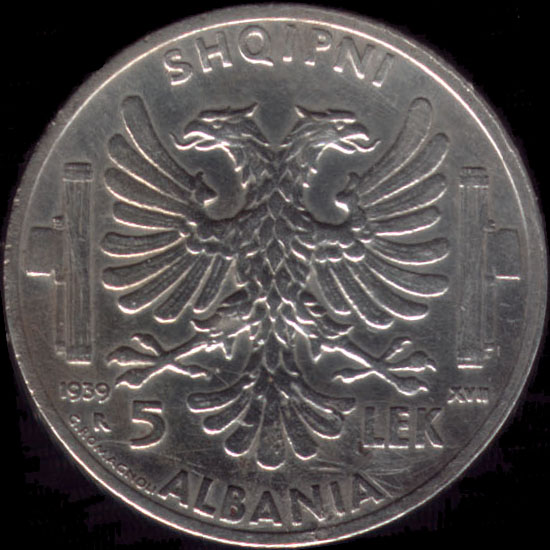 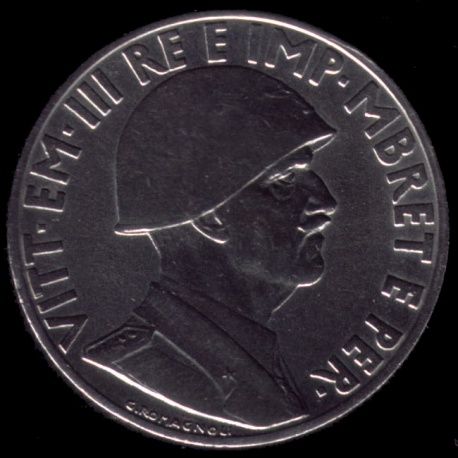 Personalna unija
Italija – Albanija
Kral Viktor Emanuel III
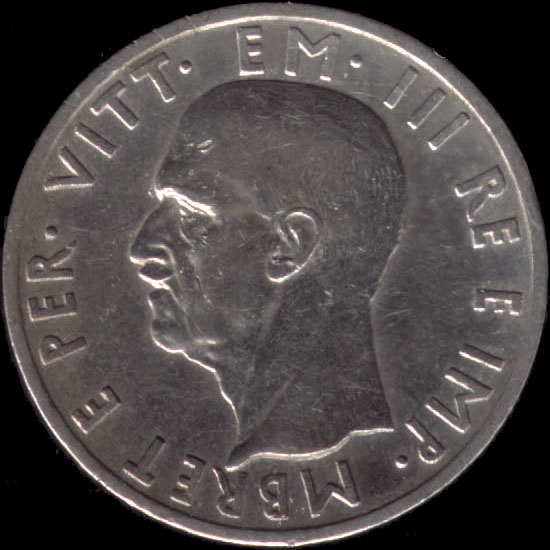 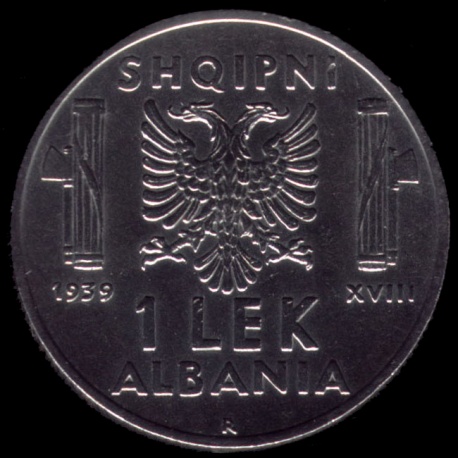 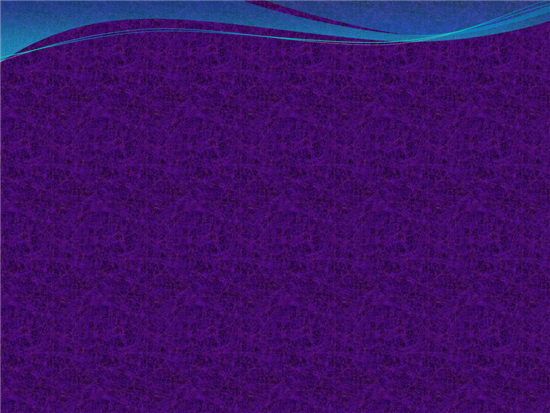 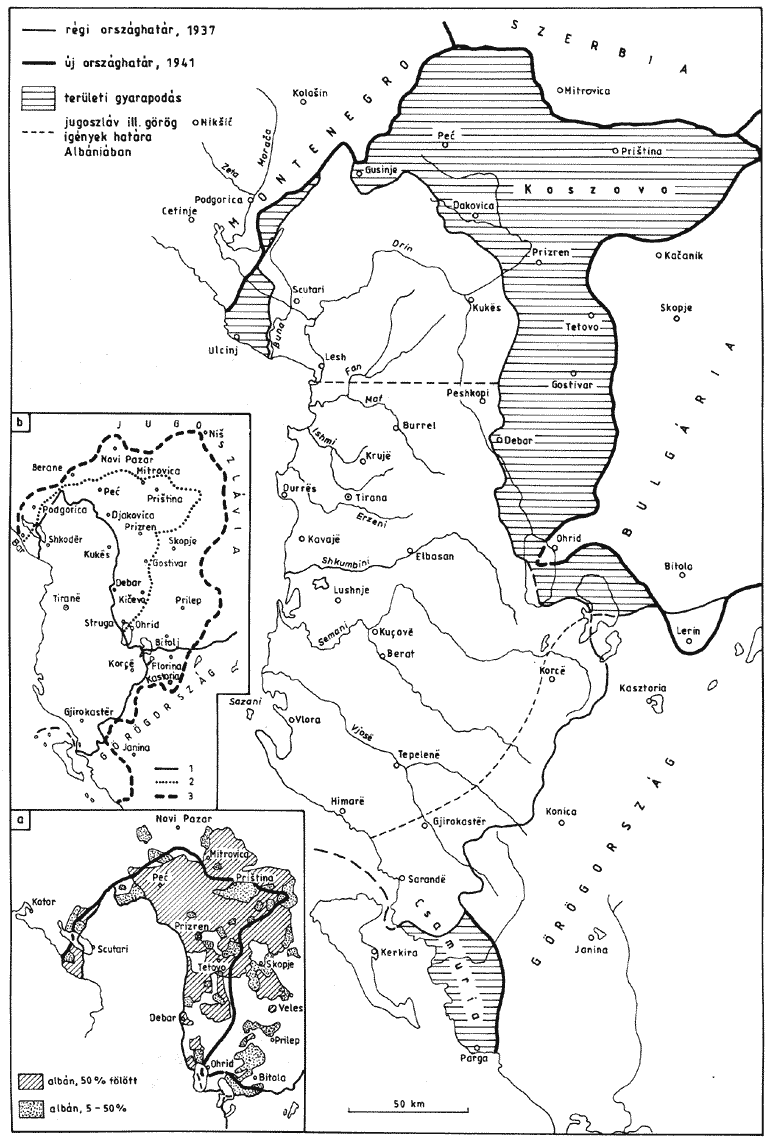 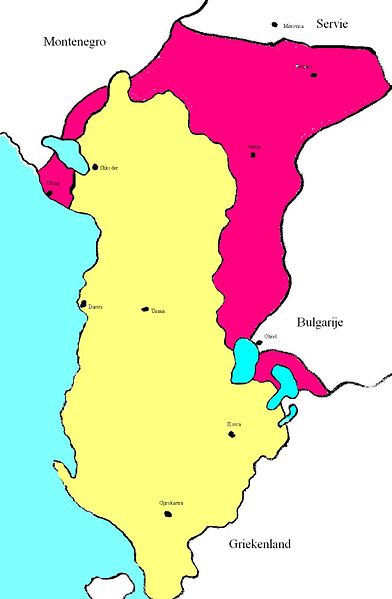 “GOLEMA ALBANIJA”
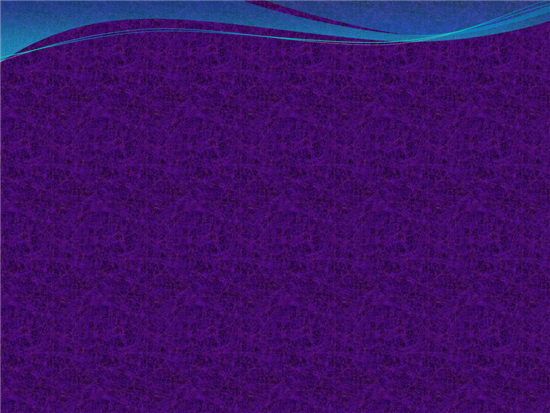 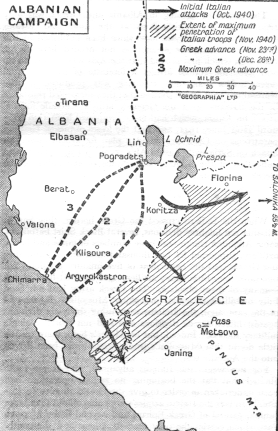 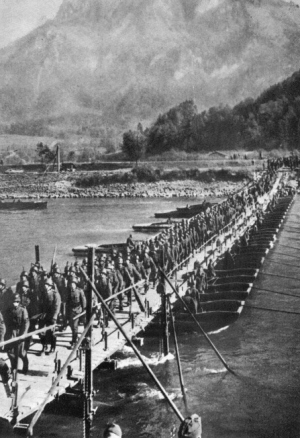 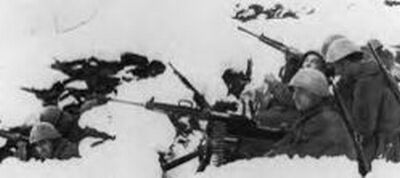 24.10.1940 godina
Napad na Grcija
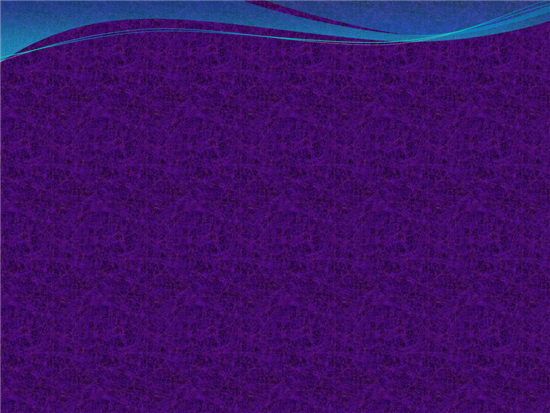 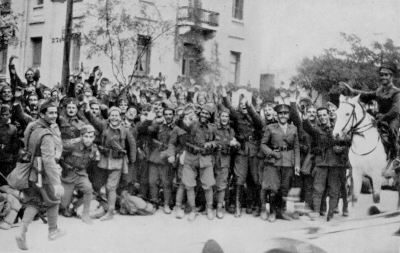 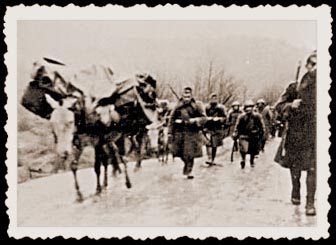 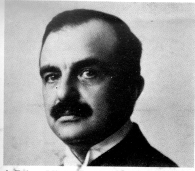 Joanis Metaksas
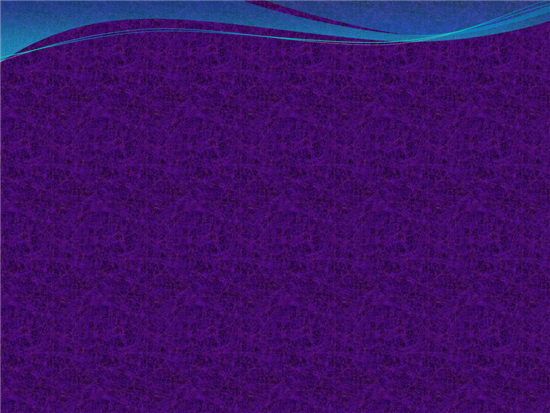 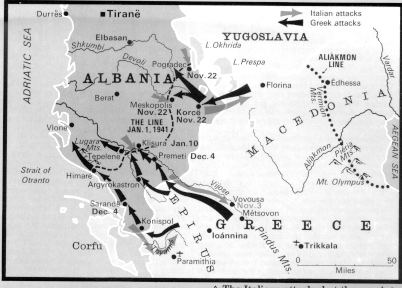 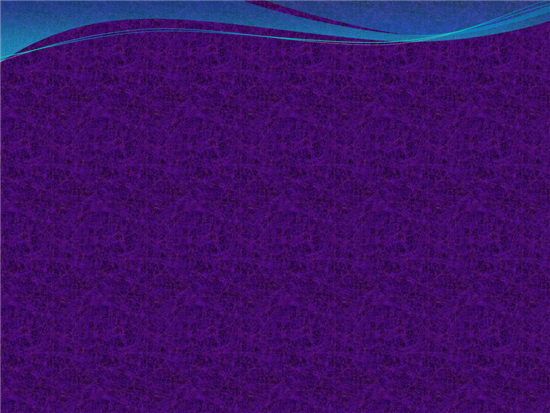 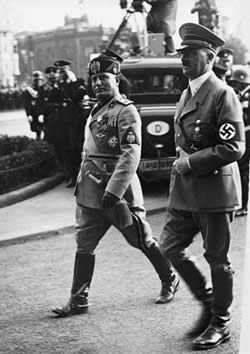 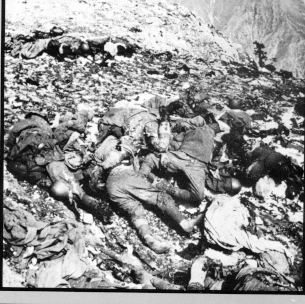 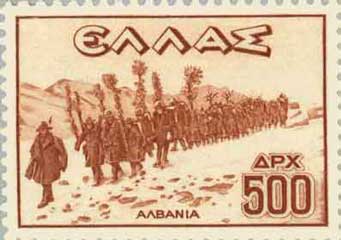 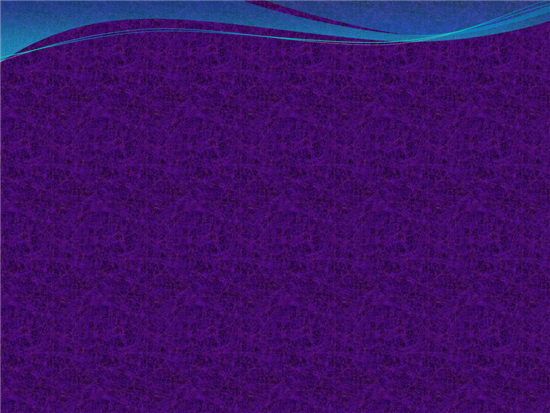 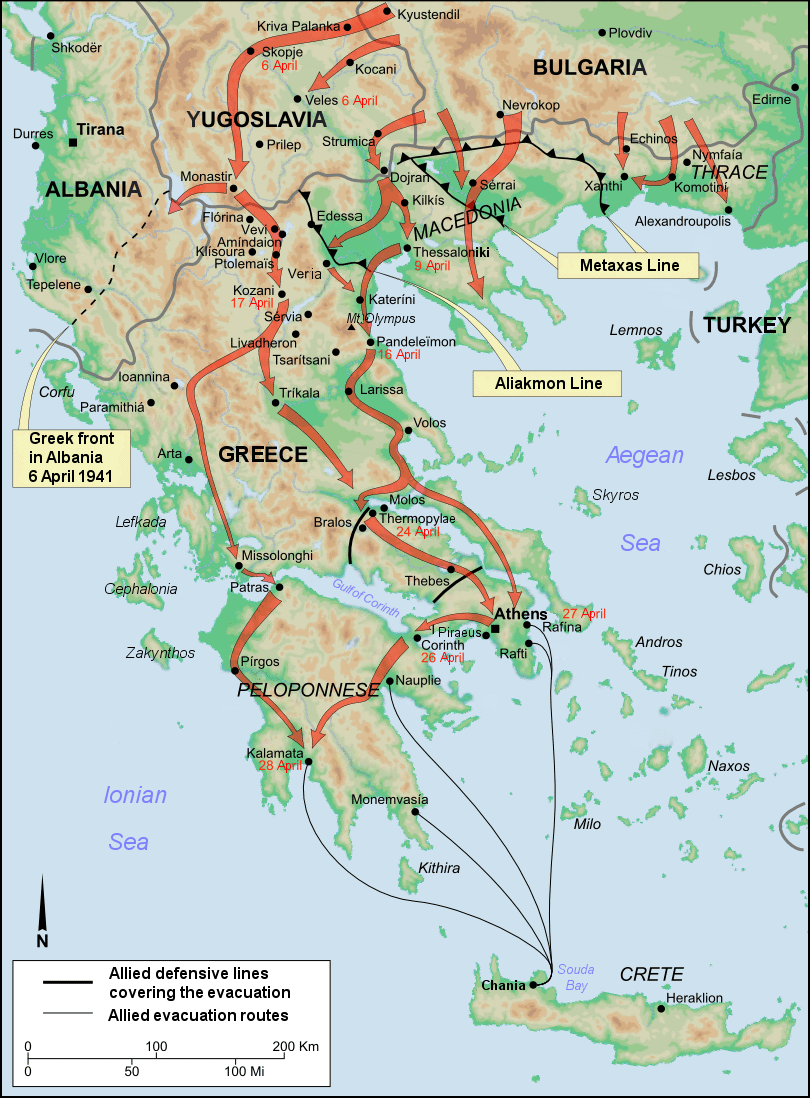 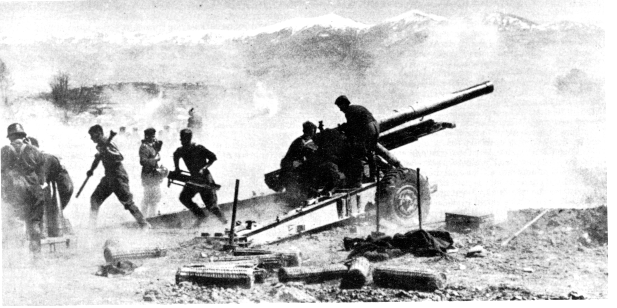 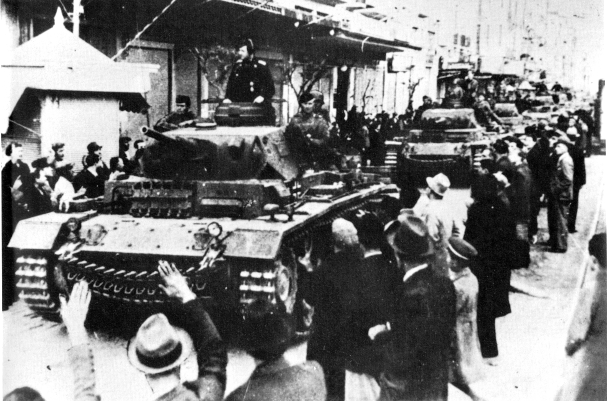 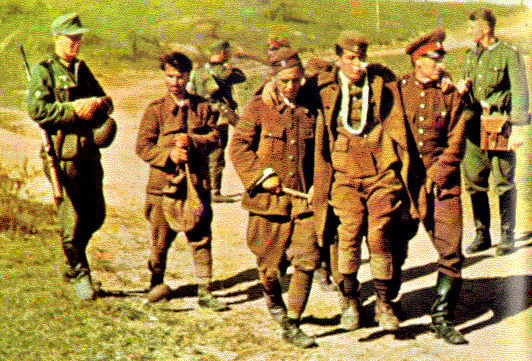 Operacija “Marita”
06.04.1941 godina
Germanski napad 
na Grcija
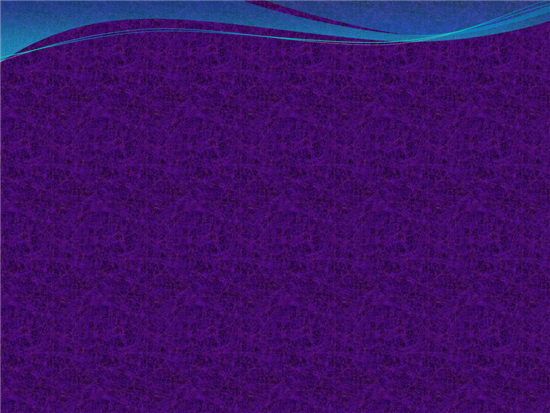 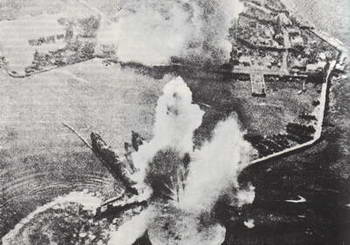 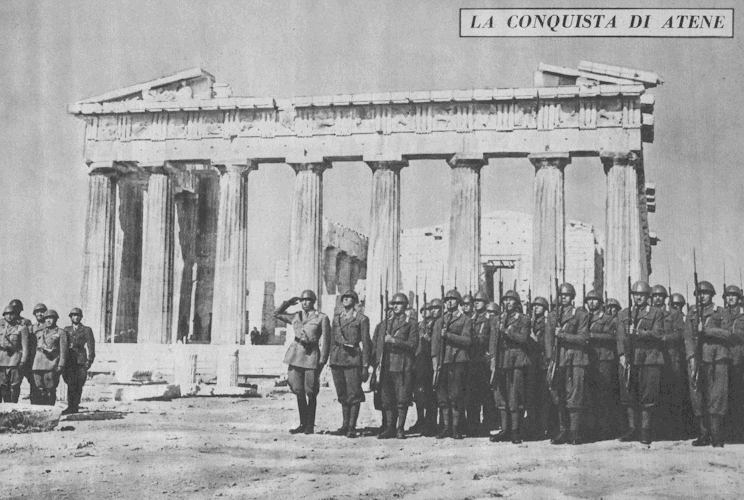 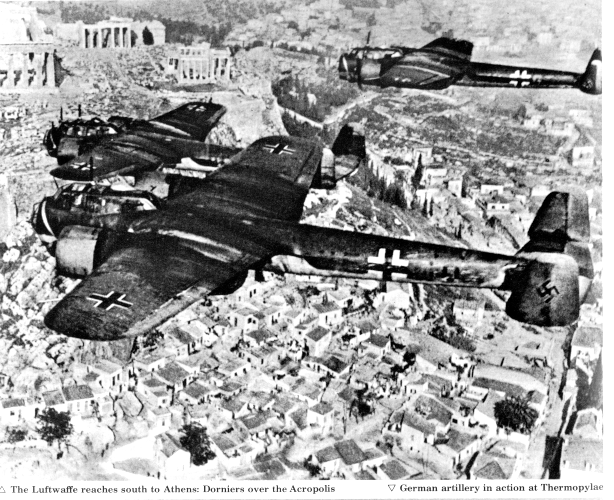 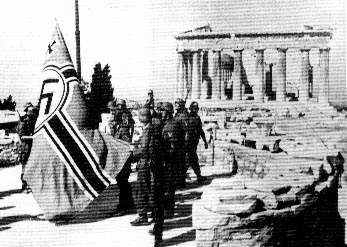 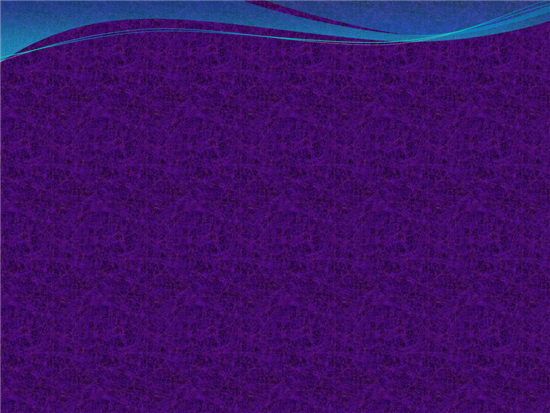 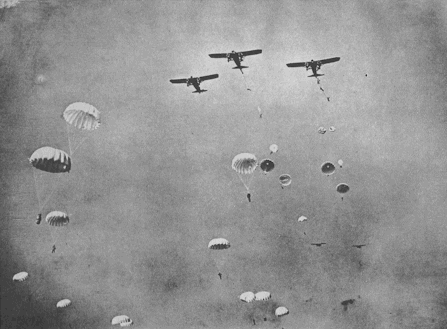 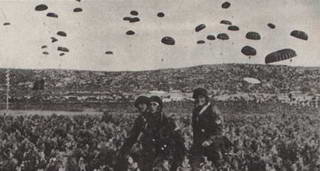 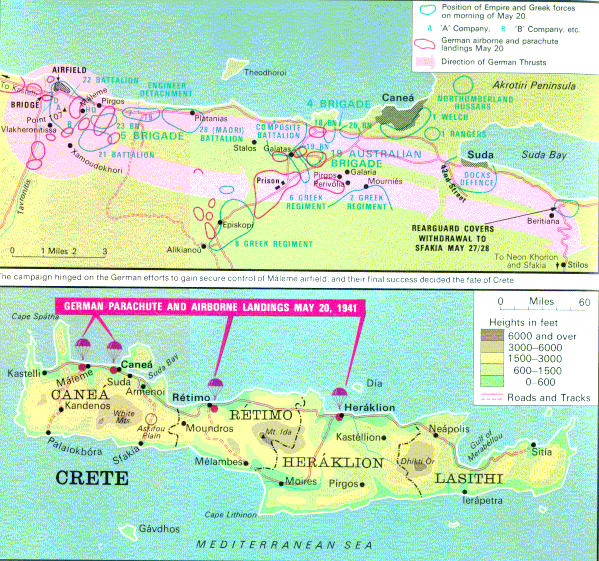 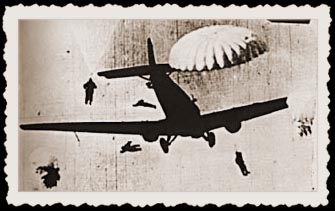 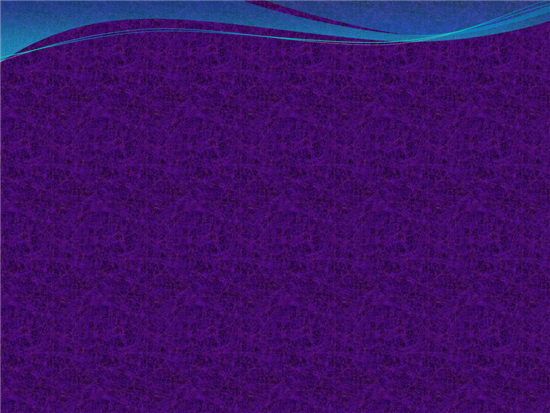 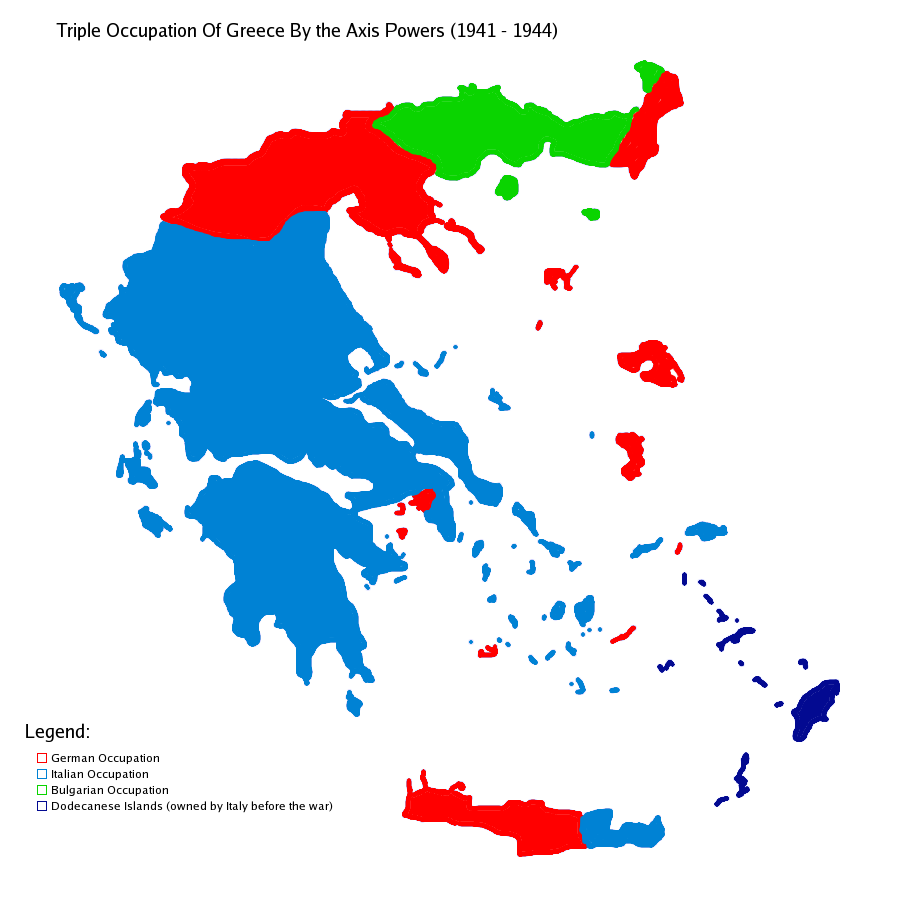 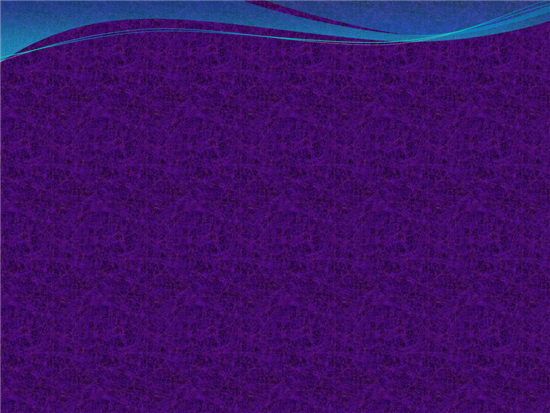 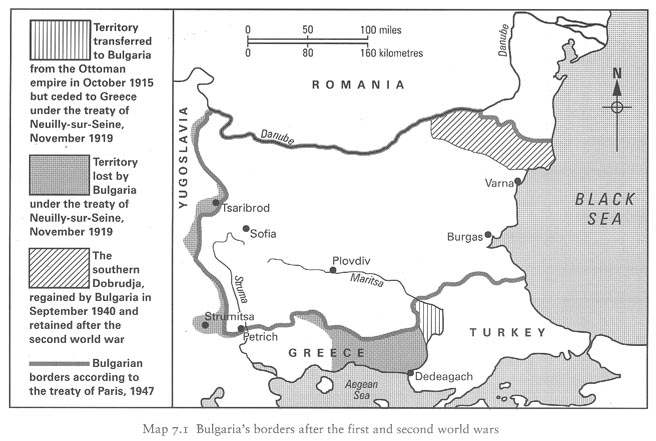 Teritorijalnite promeni na Carstvoto Bugarija 1915 – 1947 g.
Bugarskiot car Boris III
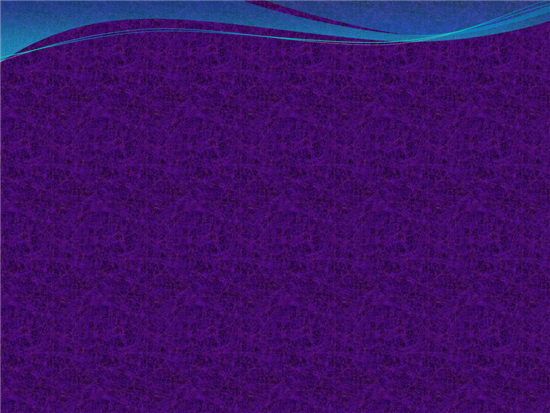 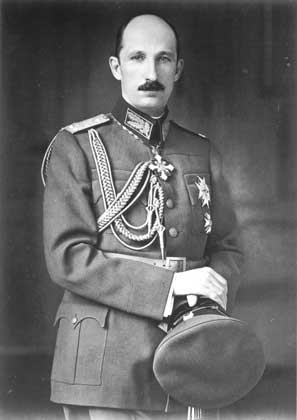 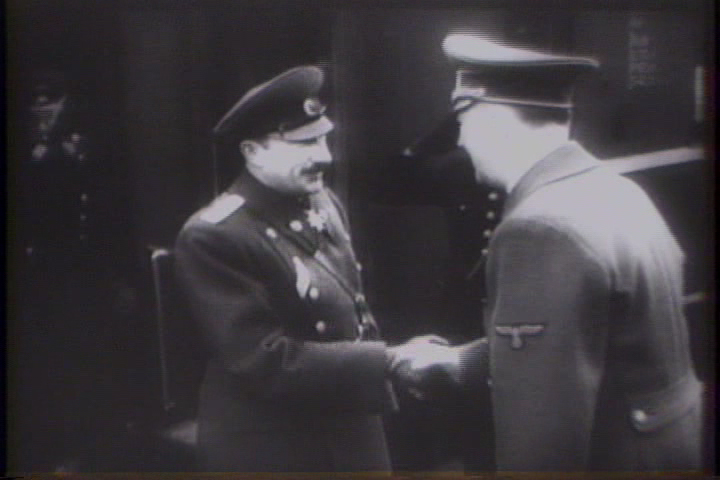 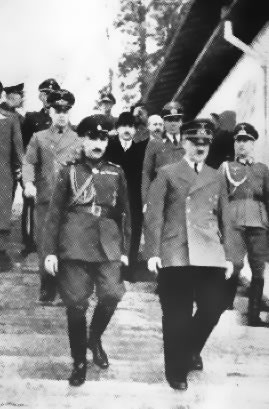 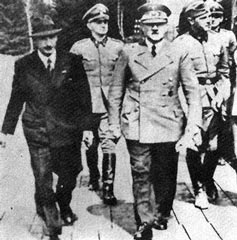 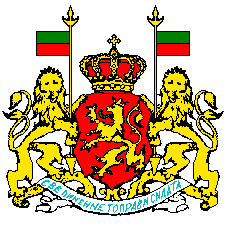 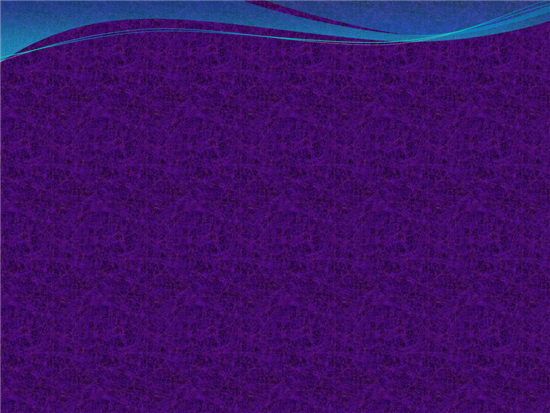 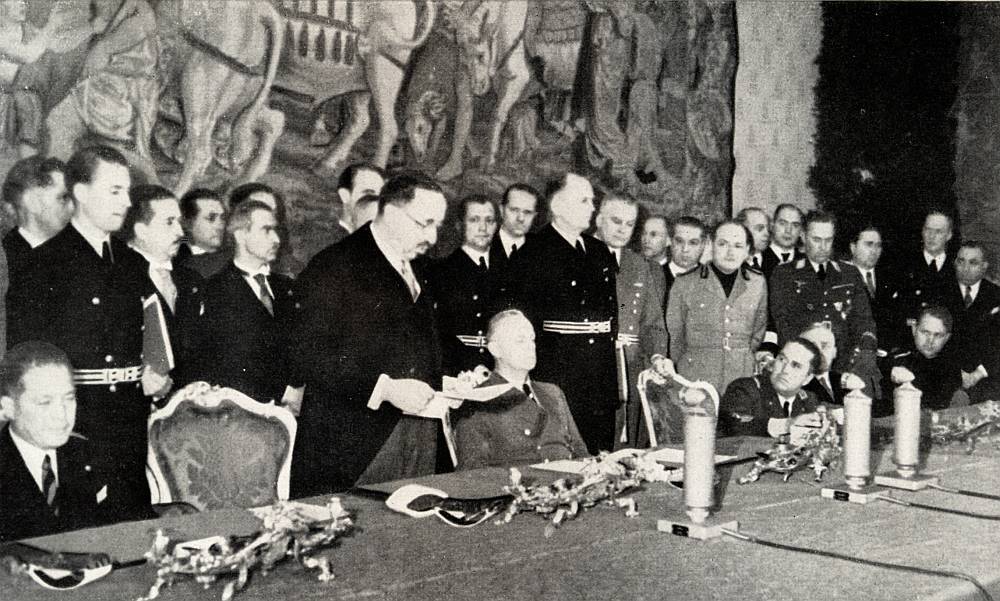 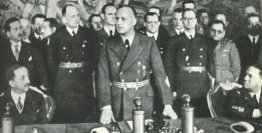 01.03.1941 godina
Bugarija pristapuva
kon Trojniot Pakt
Oskata Rim-Berlin-Tokio
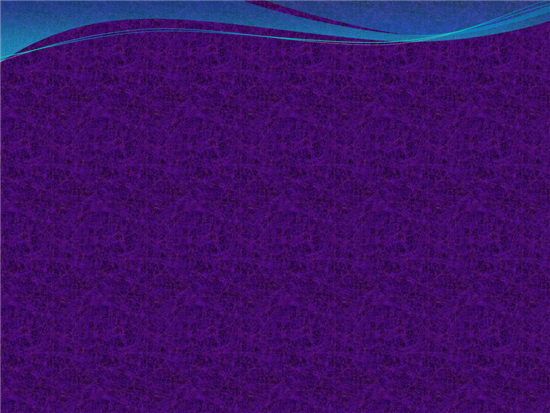 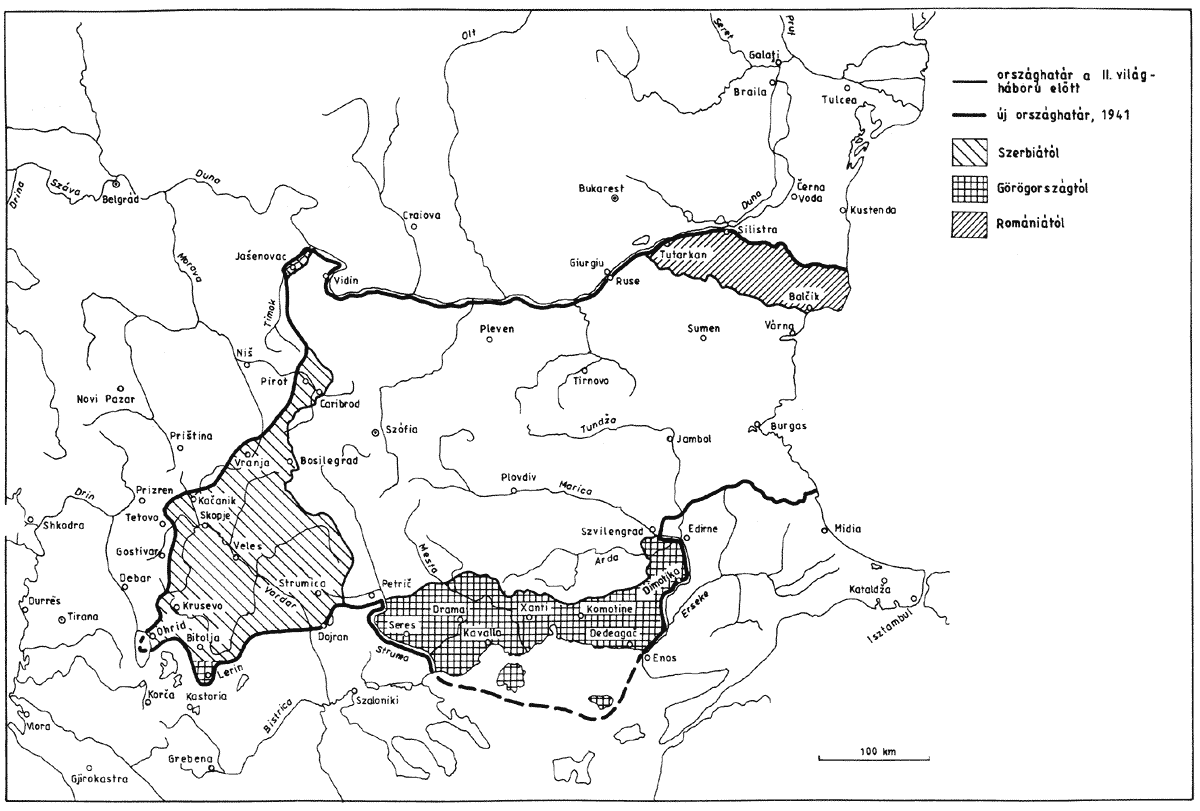 Teritorijalnite pro{iruvawa na Bugarija vo Vtorata svetska vojna
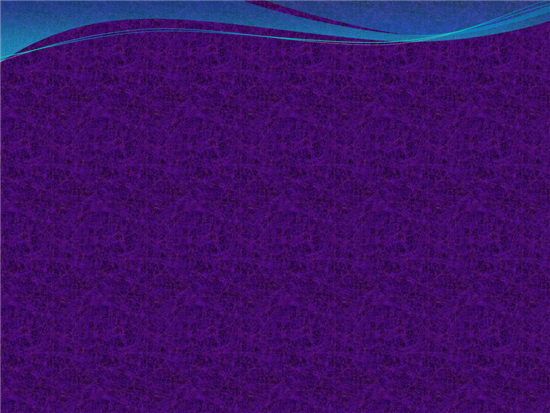 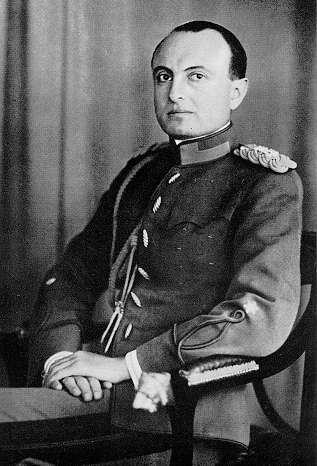 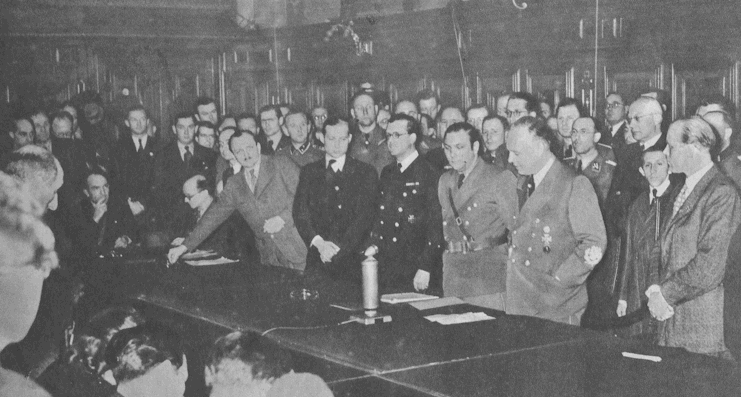 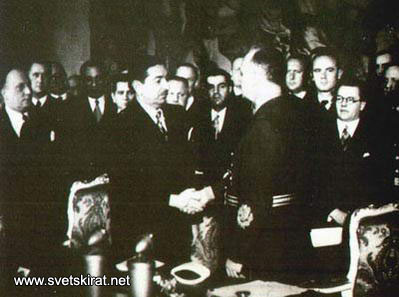 Princot Pavle Karaxorxevi}
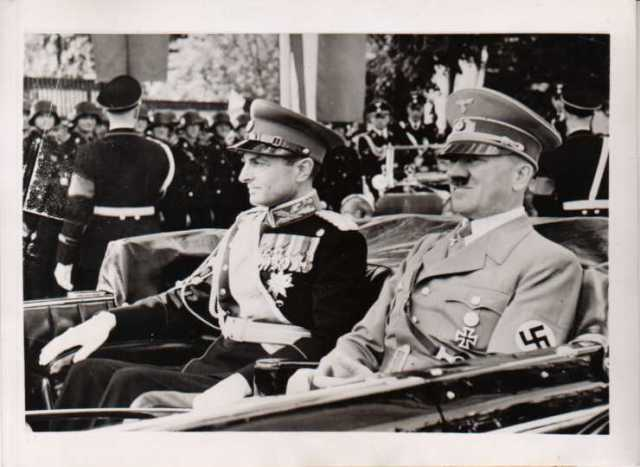 25.03.1941 godina, Viena
Premierot na Jugoslavija
Dragi{a Cvetkovi} potpi{uva
Pristapuvawe kon Trojniot pakt
27.03.1941 Demonstracii vo Belgrad
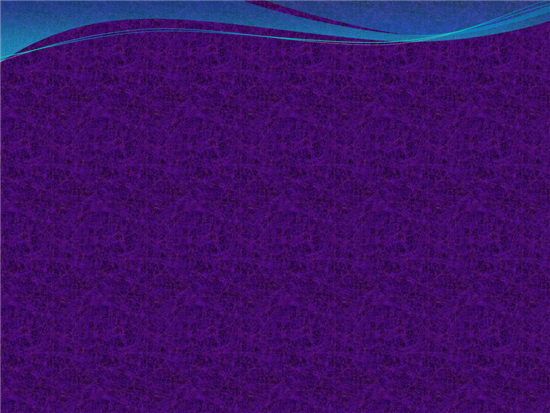 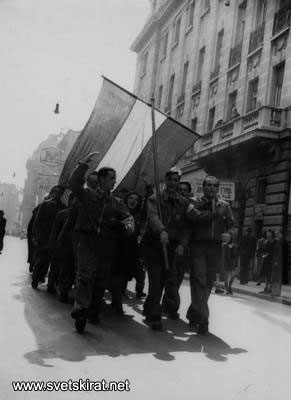 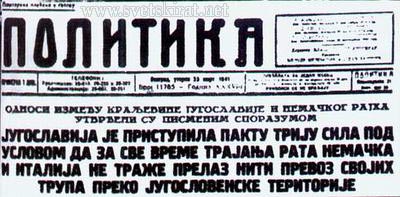 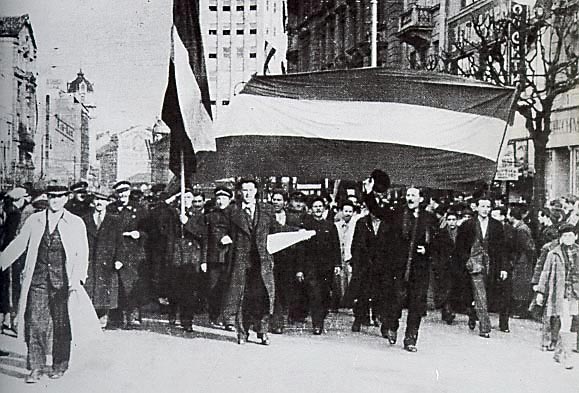 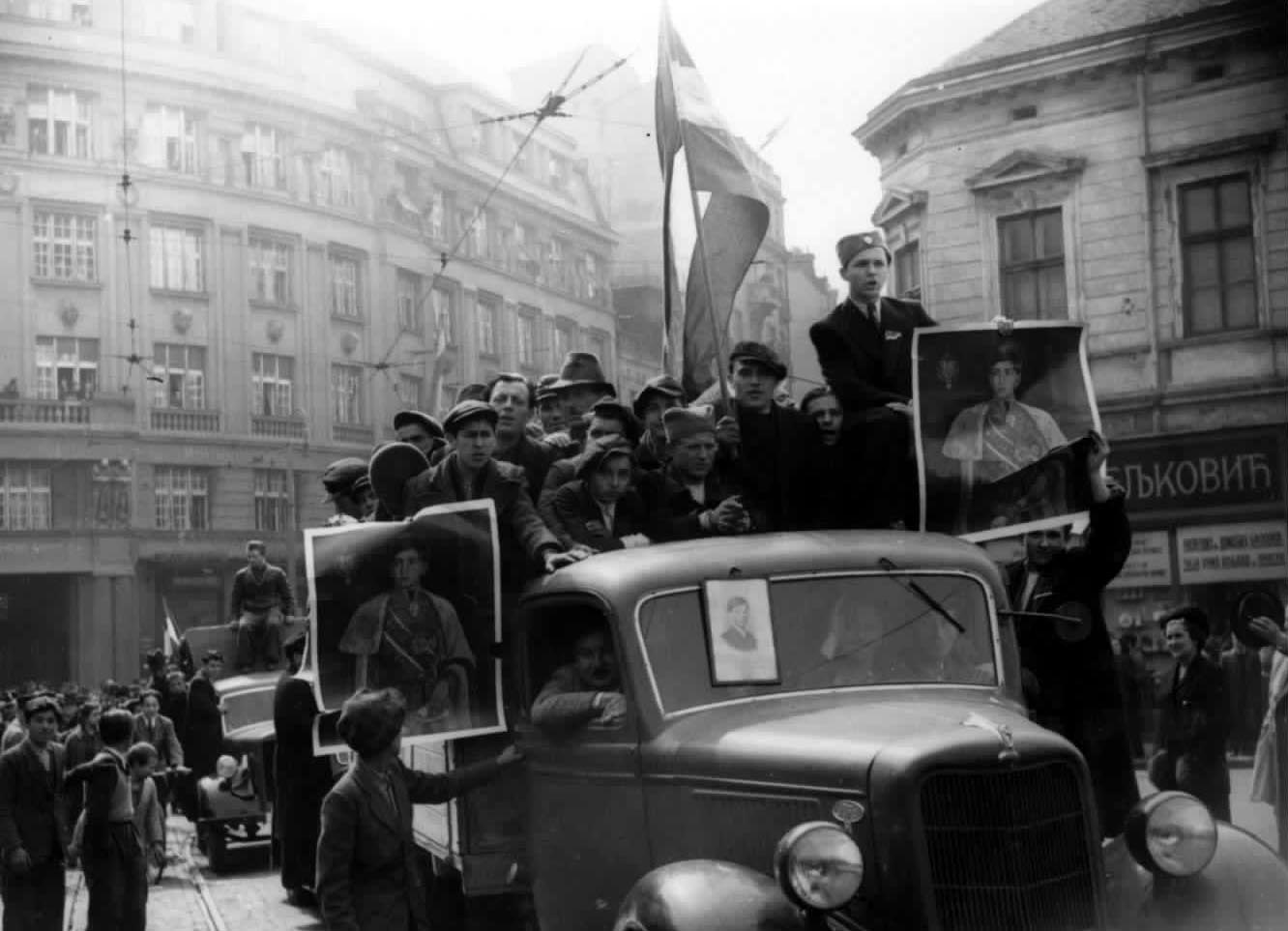 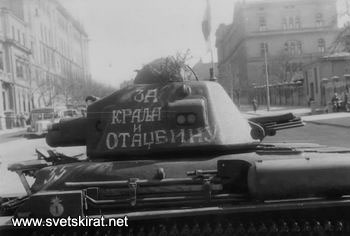 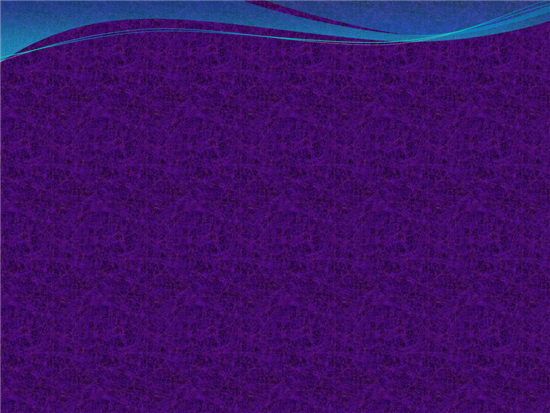 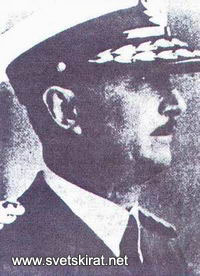 27.03.1941 godina
Dr`aven udar vo Jugoslavija
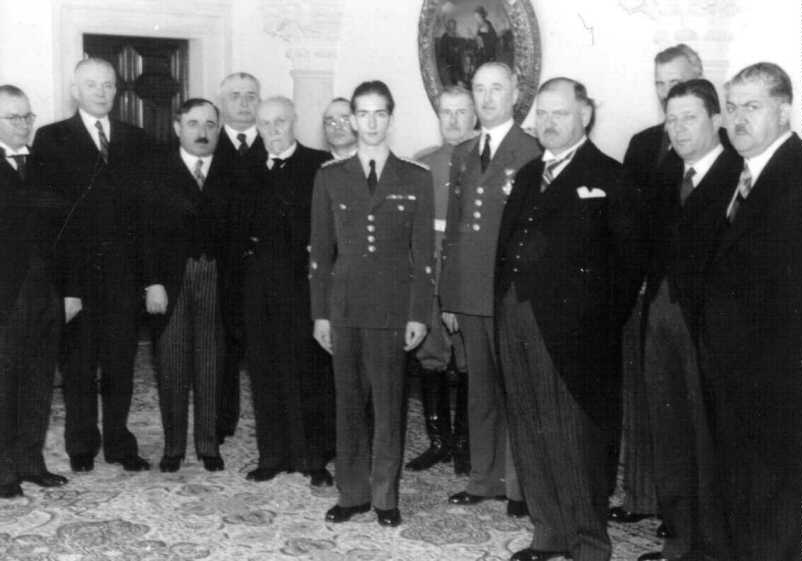 Generalot Du{an Simovi}
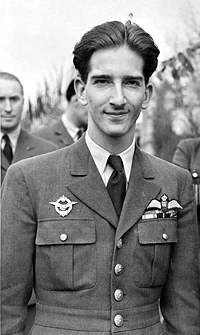 Kralot Petar II Karaxorxevi}
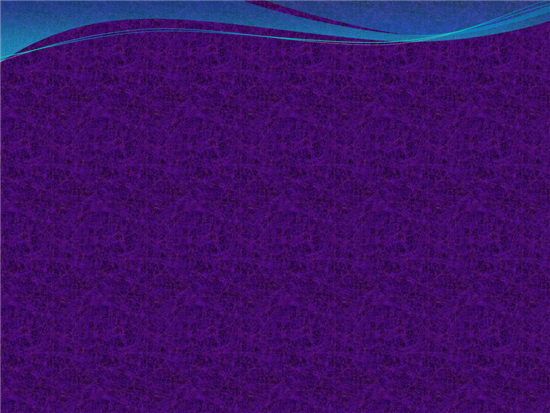 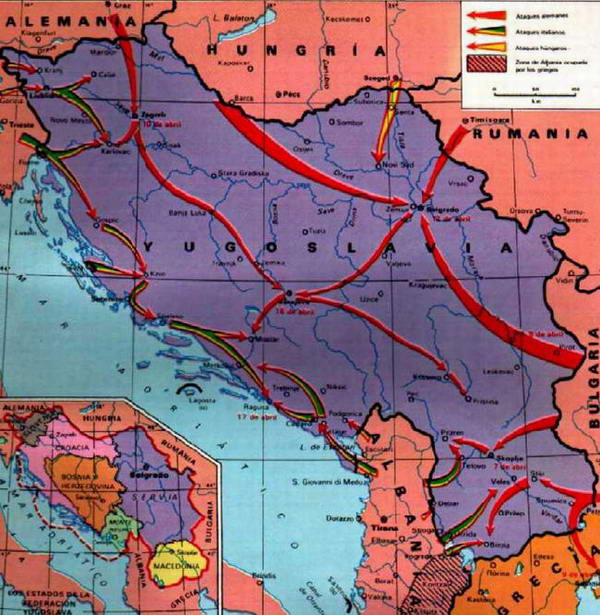 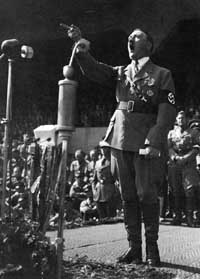 Adolf Hitler
“Potfat 25” – Planot za napad na Jugoslavija
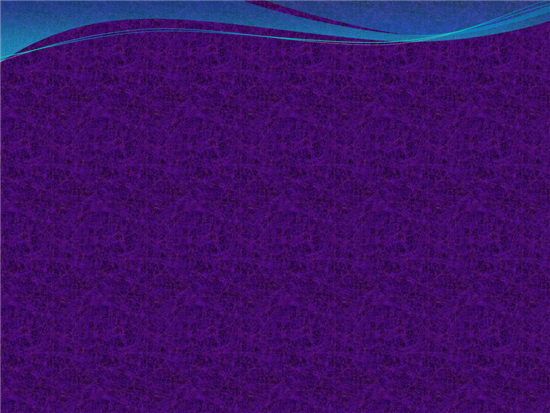 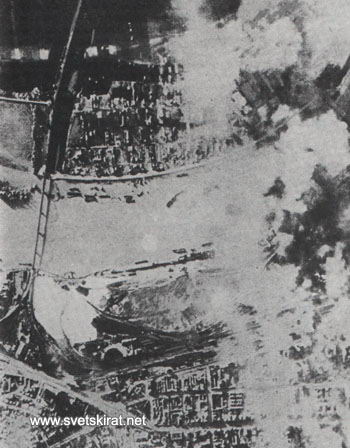 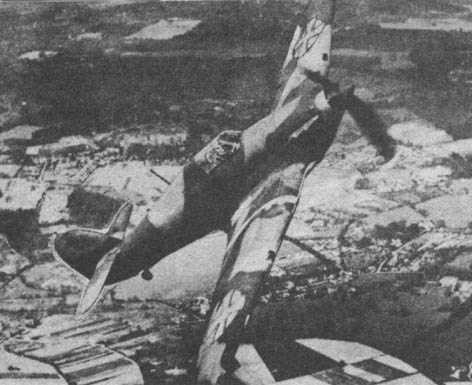 06.04.1941 napad na Jugoslavija
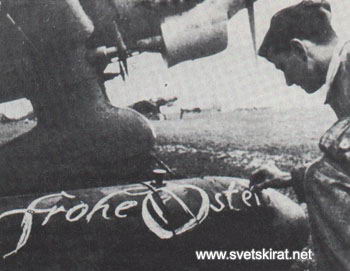 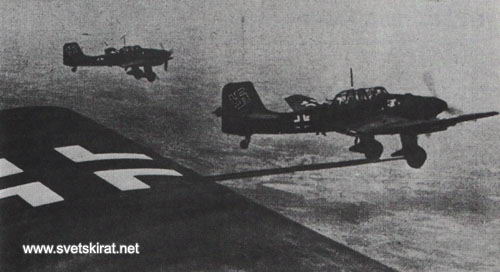 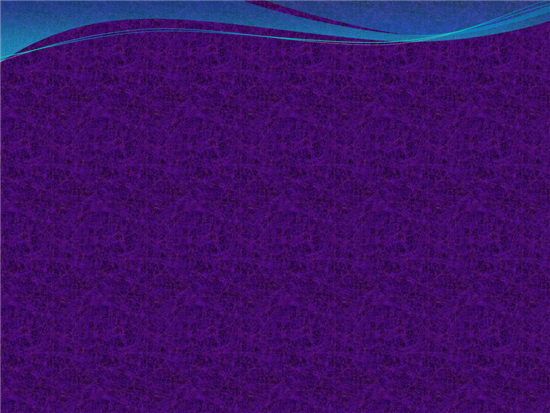 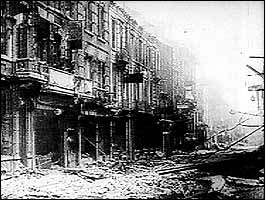 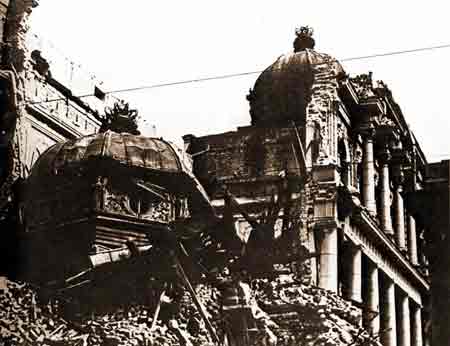 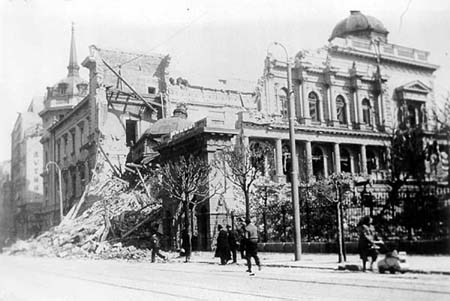 06.04.1941 godina
Napad na Belgrad
APRILSKA VOJNA
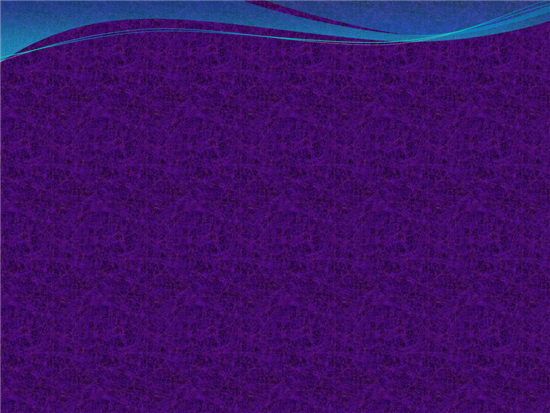 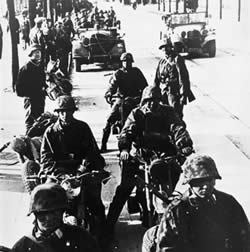 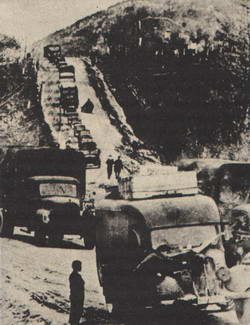 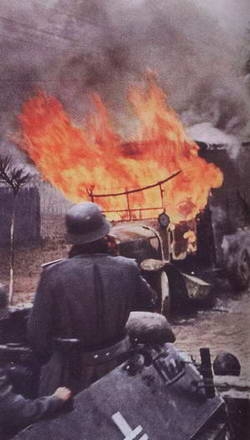 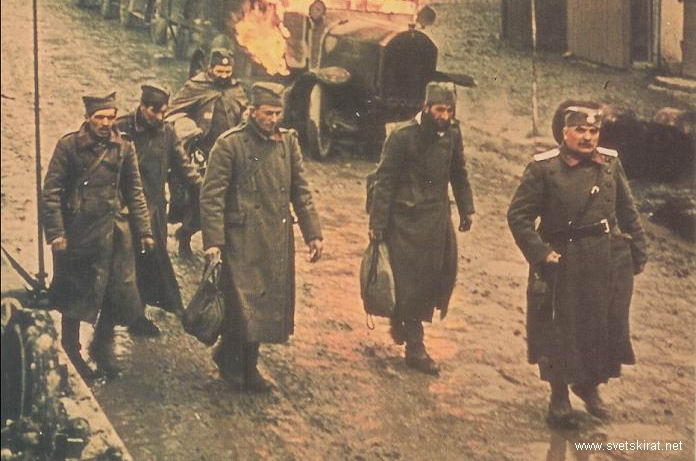 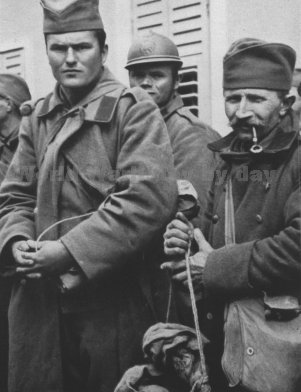 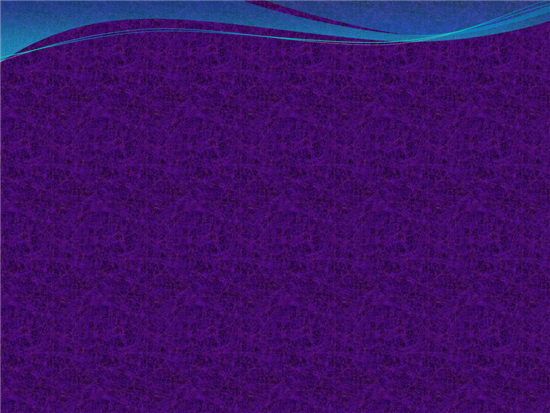 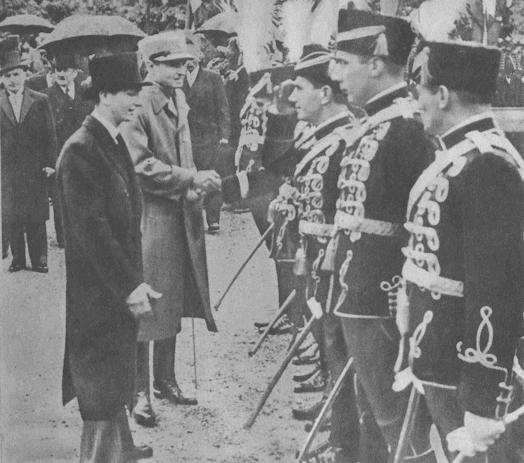 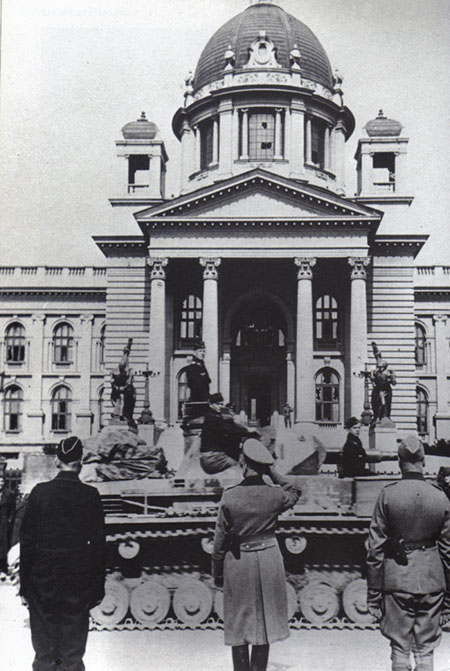 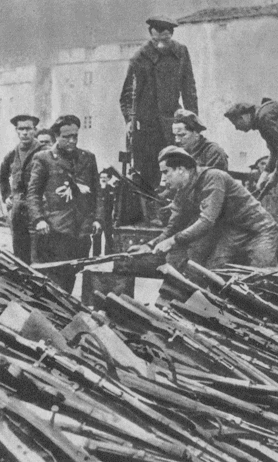 KAPITULACIJA
17.04.1941 g.
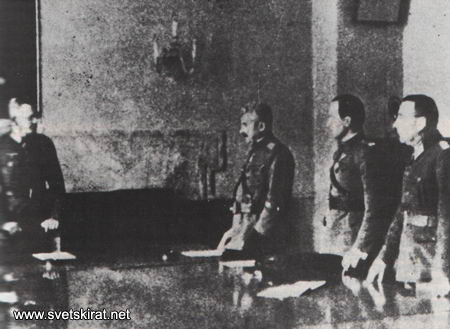 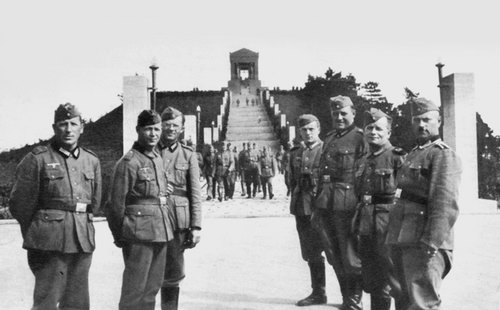 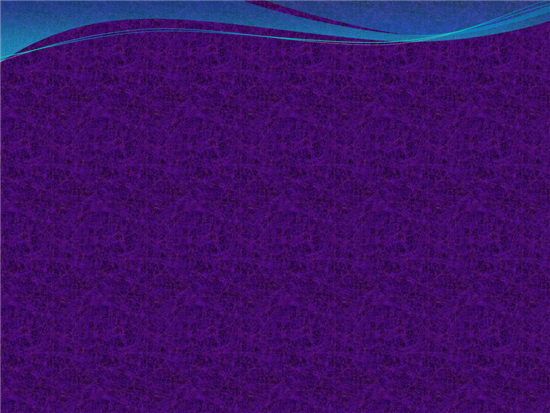 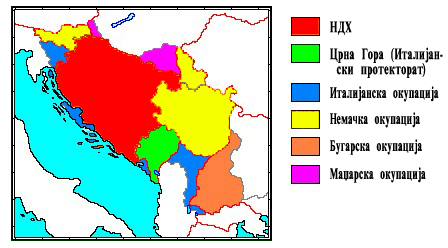 Podelbata na Jugoslavija 1941 godina
delovi dobija Germanija, Italija, Ungarija, Bugarija i Albanija
Sozdaeni se tri kvislin{ki dr`avi: Nezavisna Dr`ava Hrvatska
Srbija pod Germanska dominacija i Crna Gora, pod Italija
Nezavisna Dr`ava
 Hrvatska
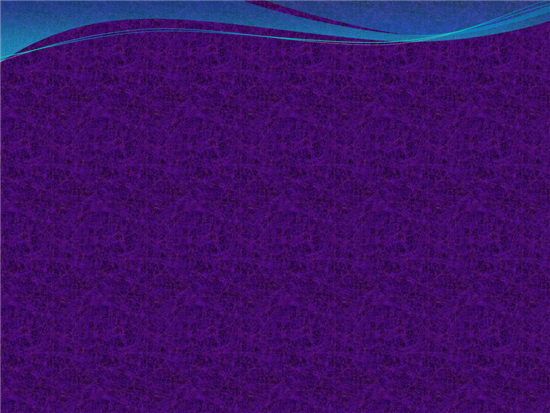 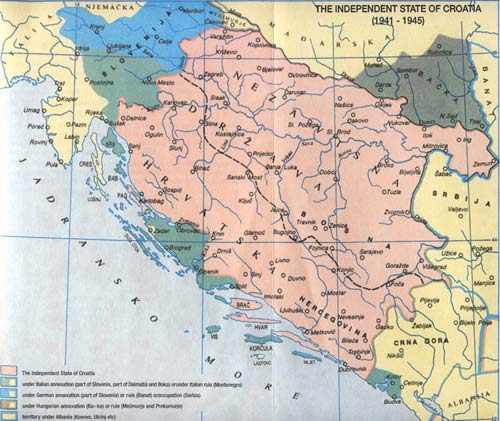 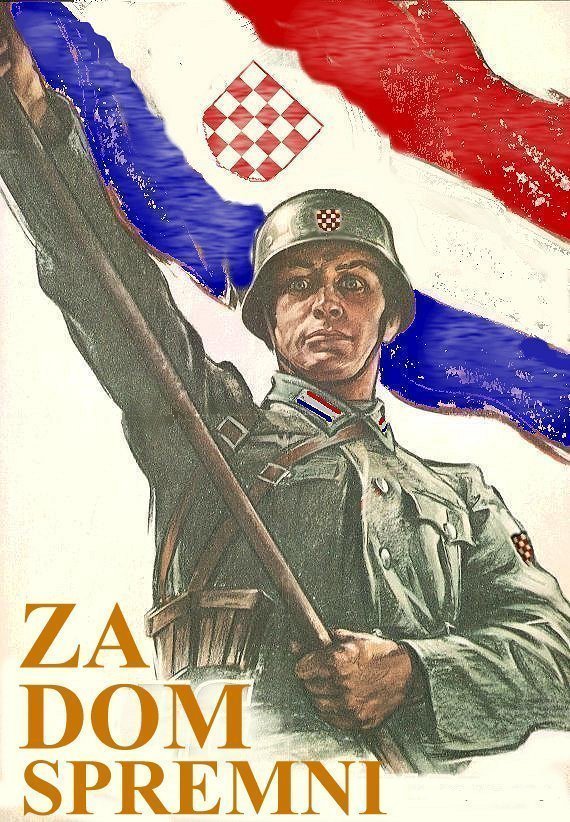 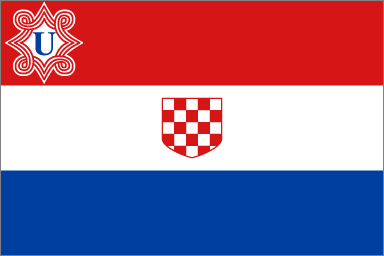 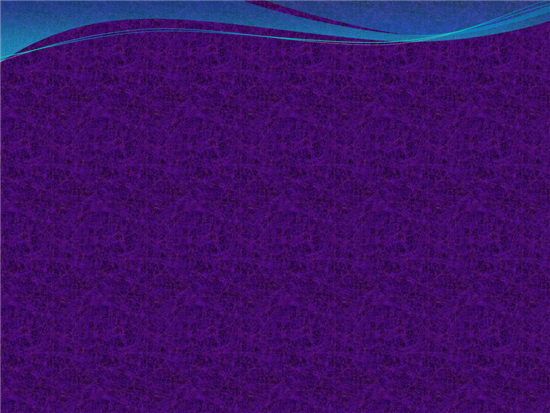 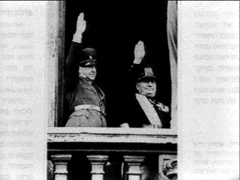 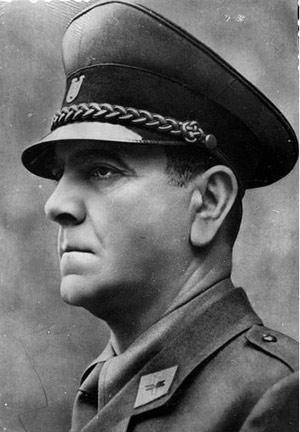 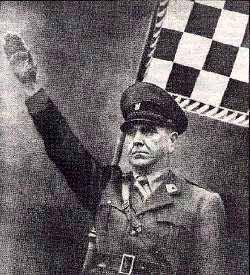 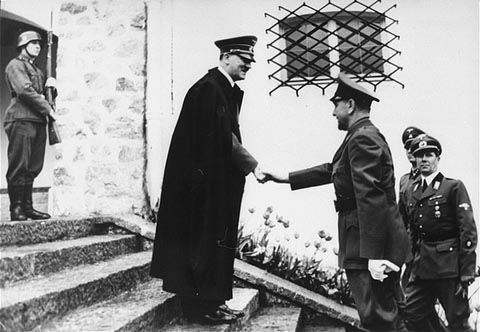 Ante Paveli}
Poglavnik na
NDH
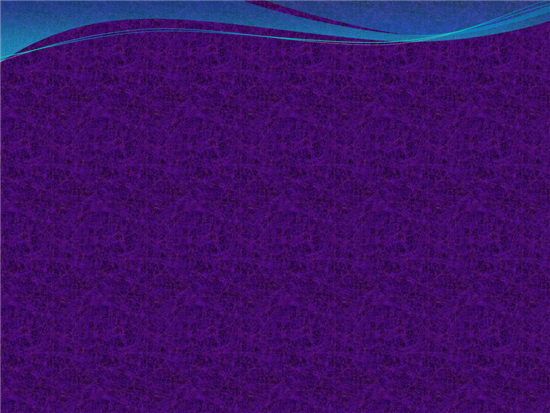 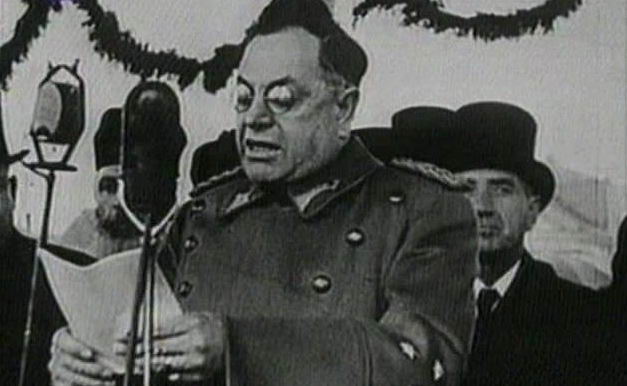 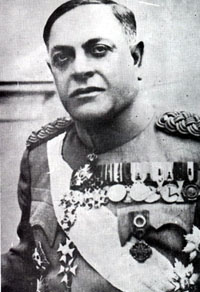 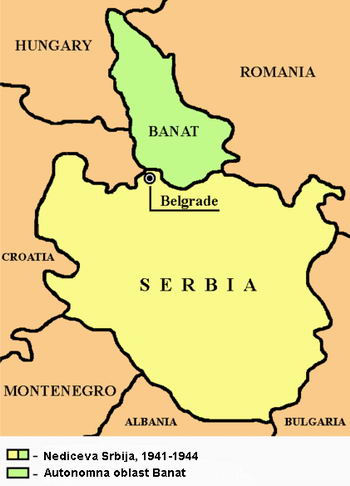 Milan Nedi}
kvisling vo Srbija
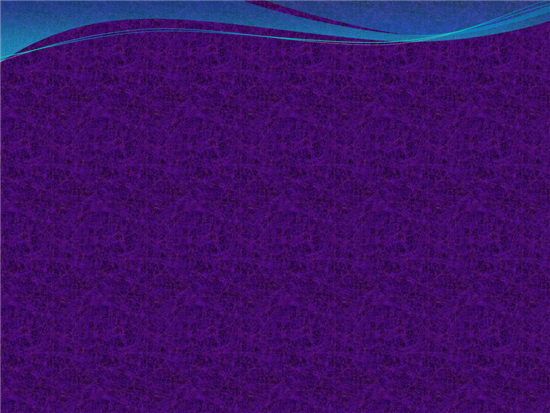 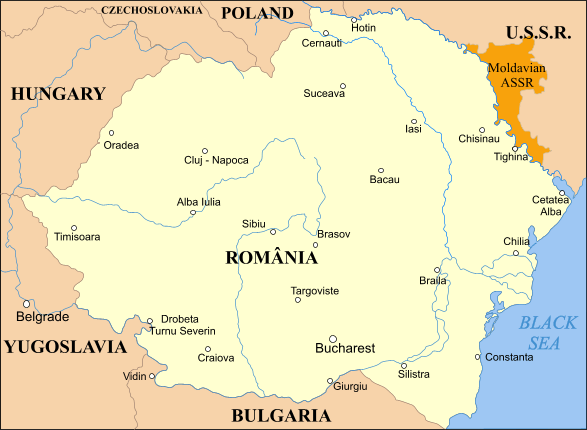 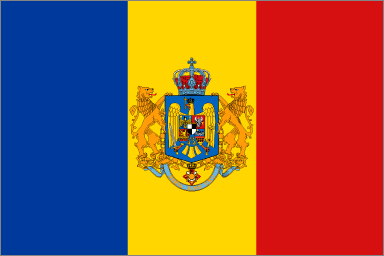 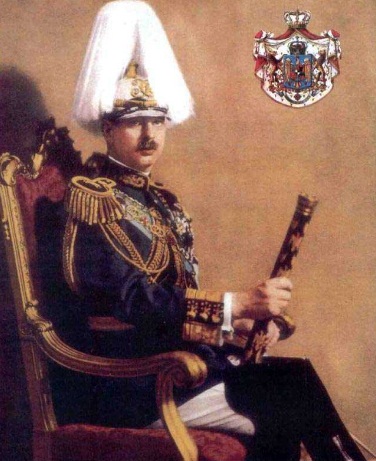 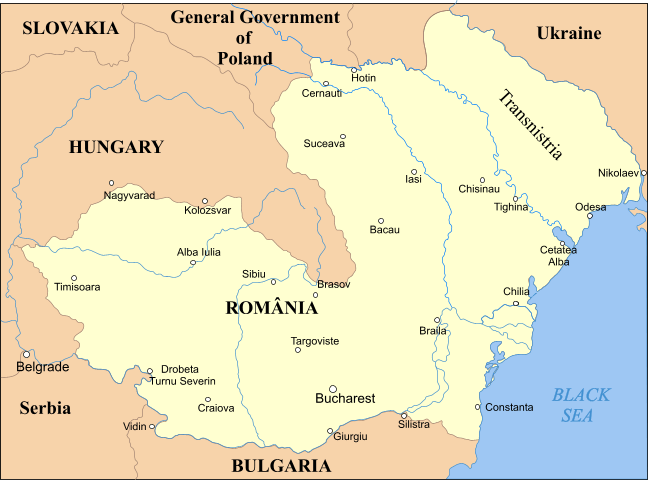 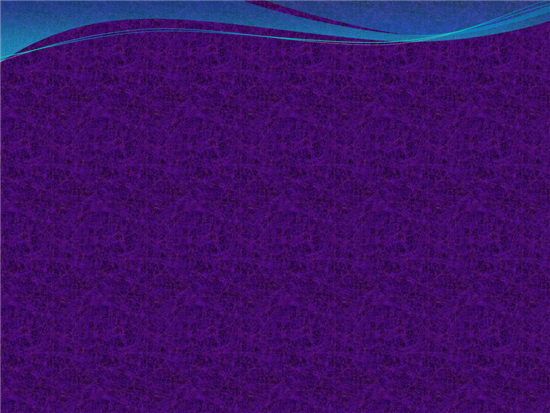 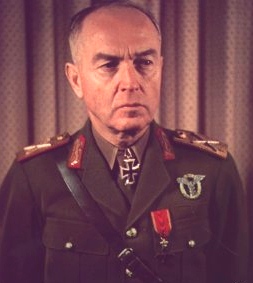 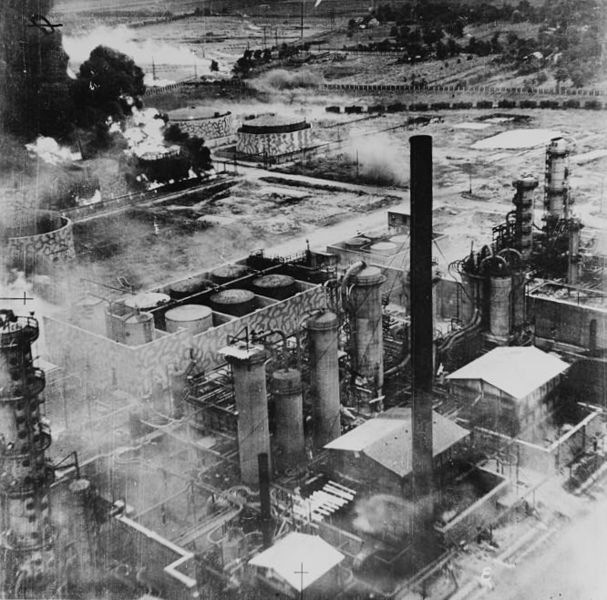 Generalot Jon Antoanesku
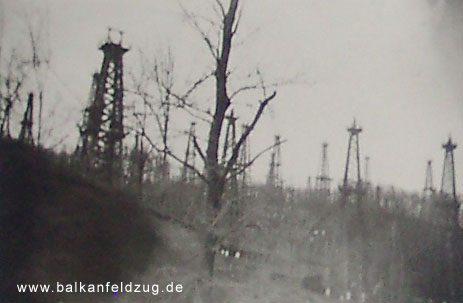 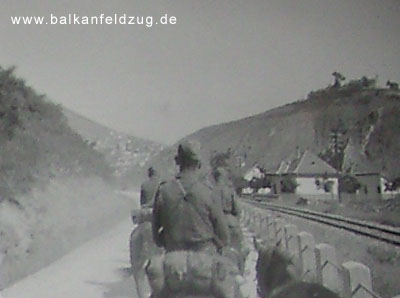 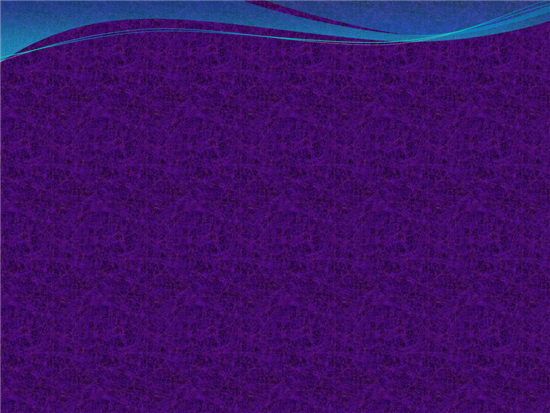 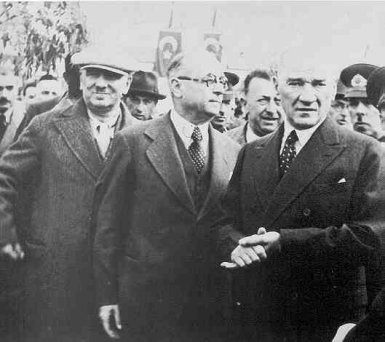 MIR VO ZEMJATA –
MIR VO SVETOT
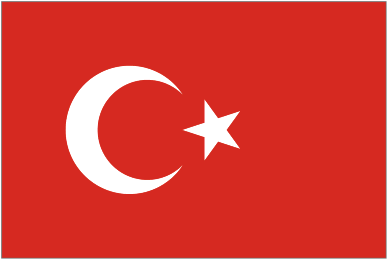 Mustafa Kemal Ataturk
Ismet Ineni
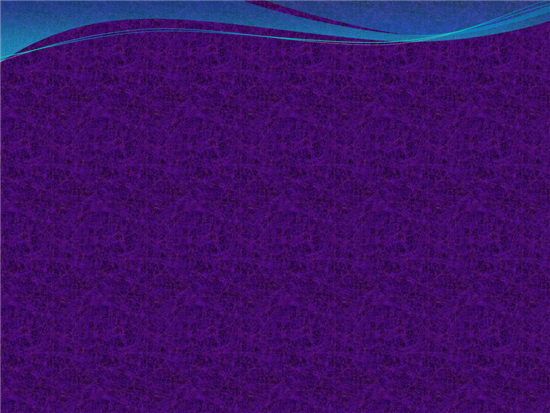 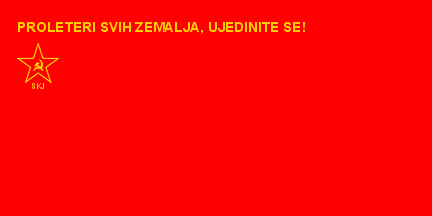 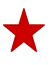 Josip Broz Tito
Voda~ na KPJ
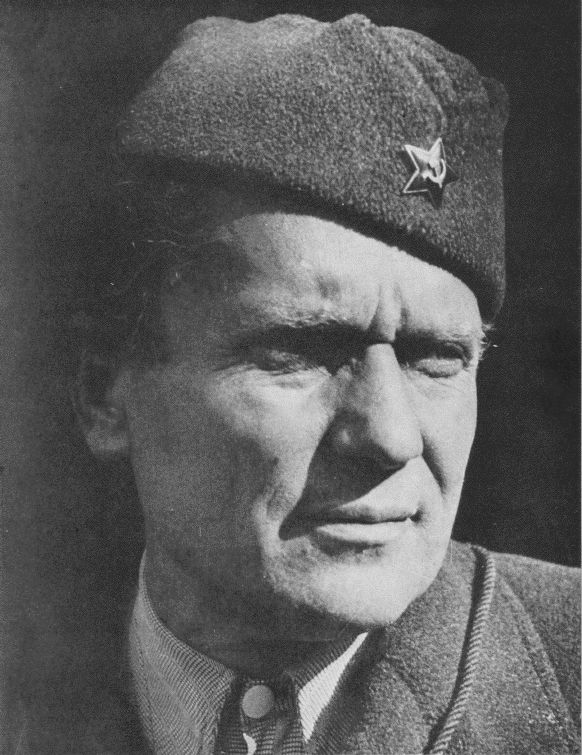 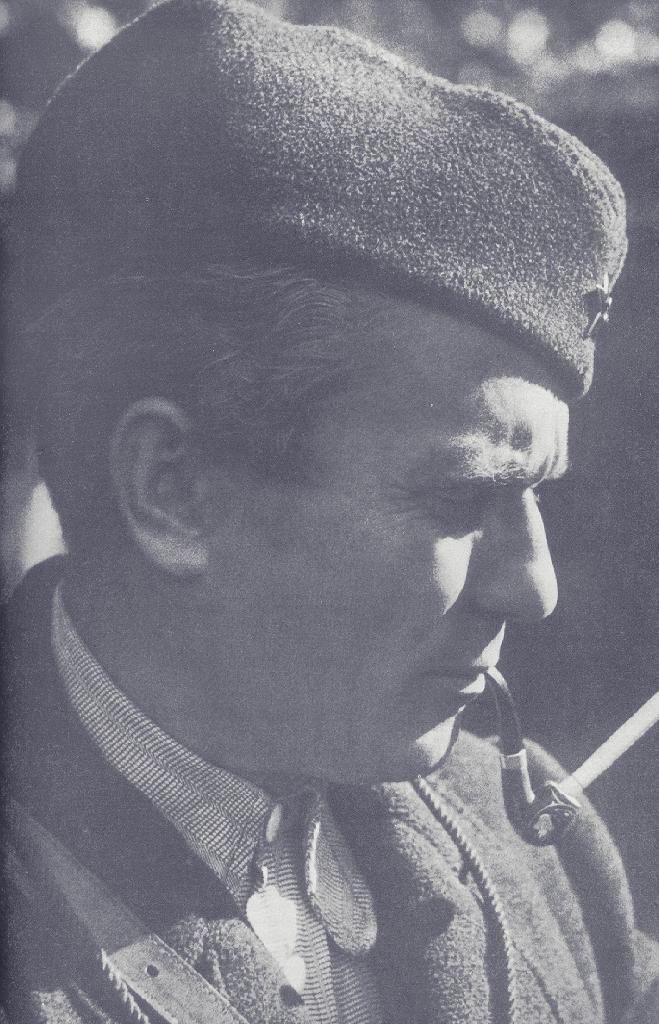 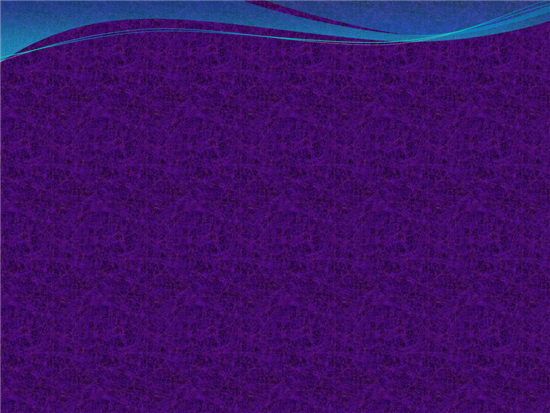 Dra`a Mihajlovi} – Voda~ na ^etni~koto dvi`ewe
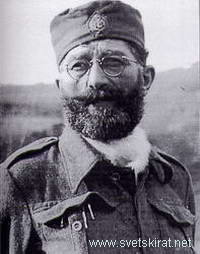 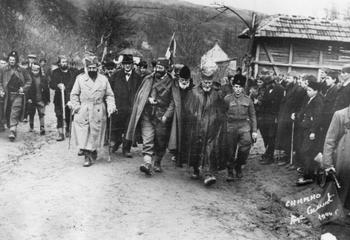 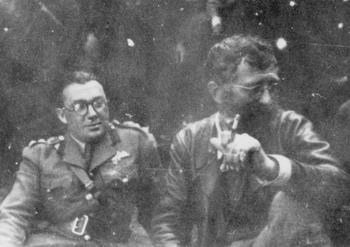 Vo 1941 godina go formira
Ramnogorskiot ~etni~ki {tab
koj se bori za sozdavawe na 
centralizirano Kralstvo Jugoslavija
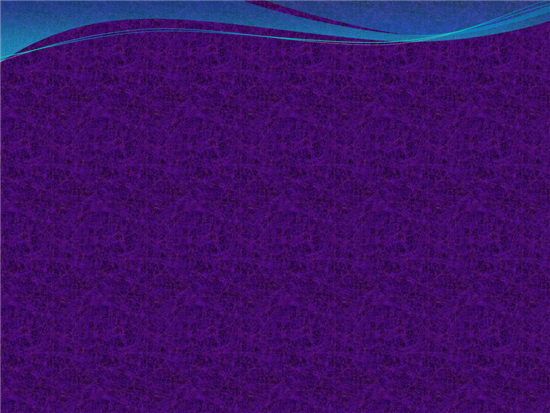 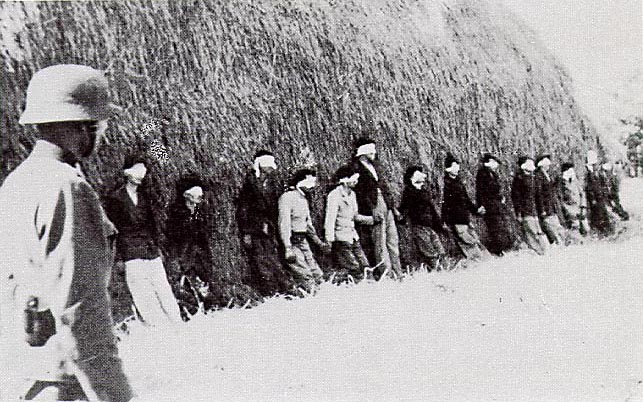 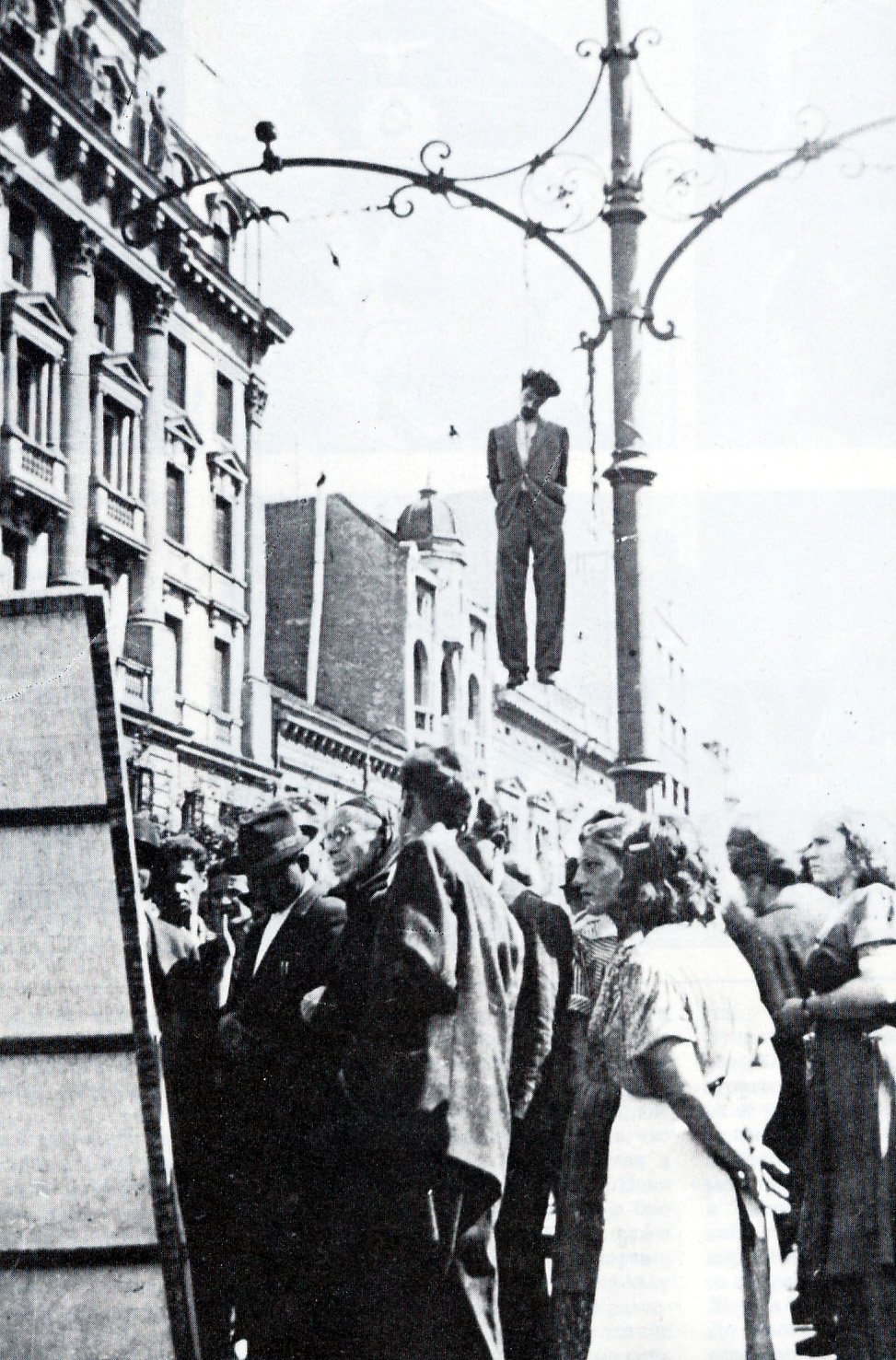 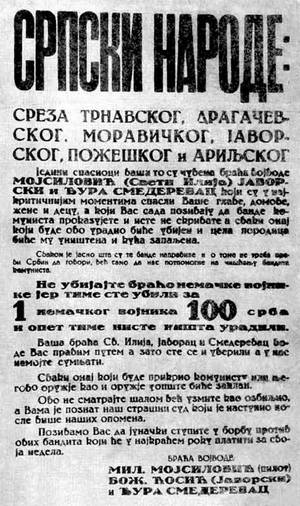 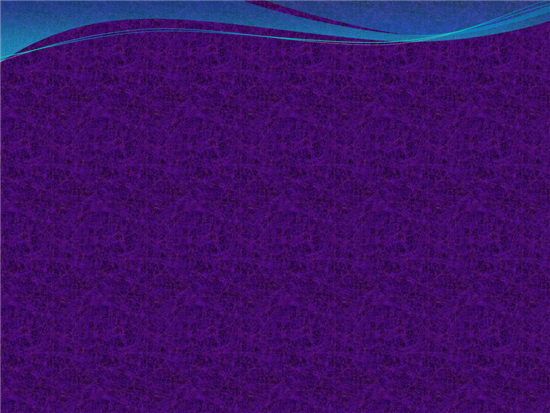 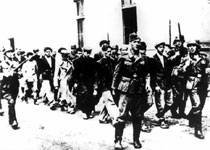 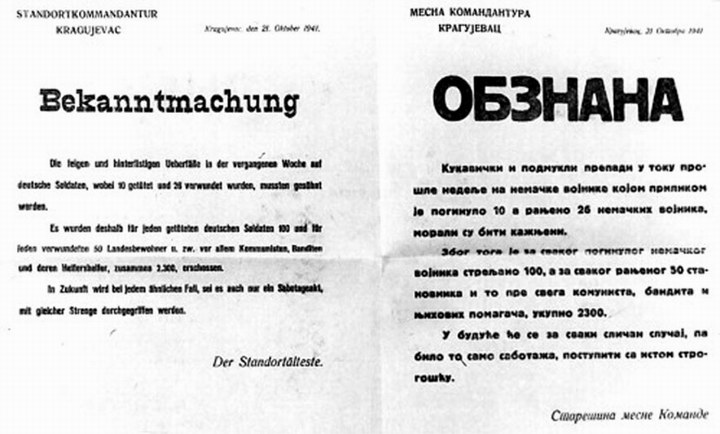 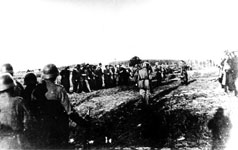 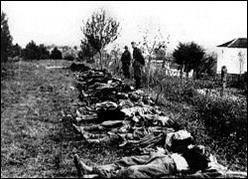 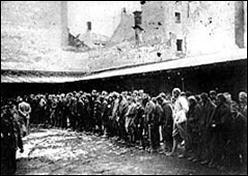 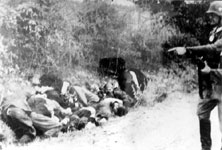 KRAGUJEVAC
21.10.1941 god.
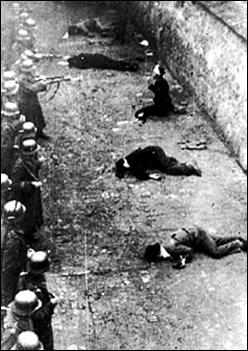 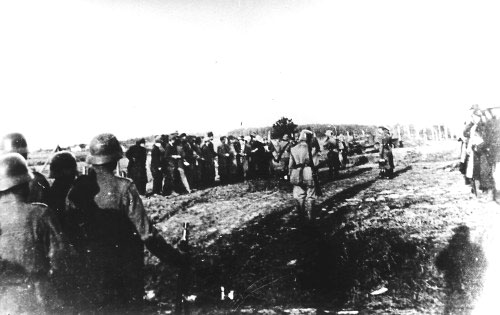 2.300 lu|e
stralani vo
eden den
PARTIZANI
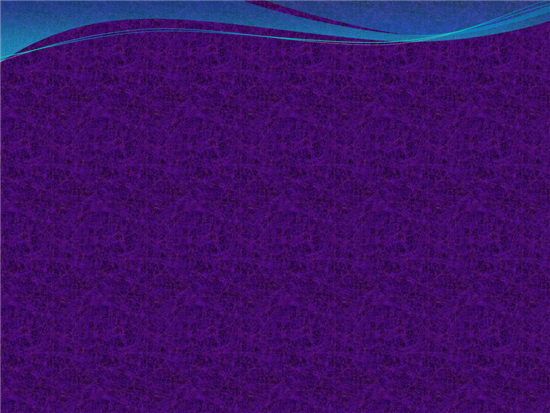 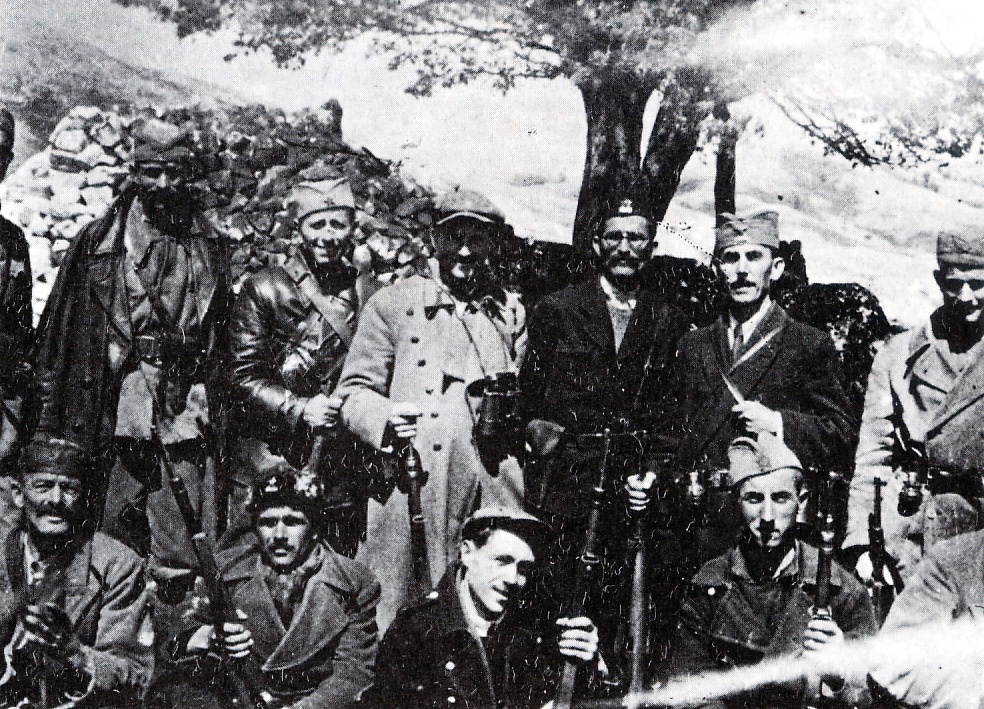 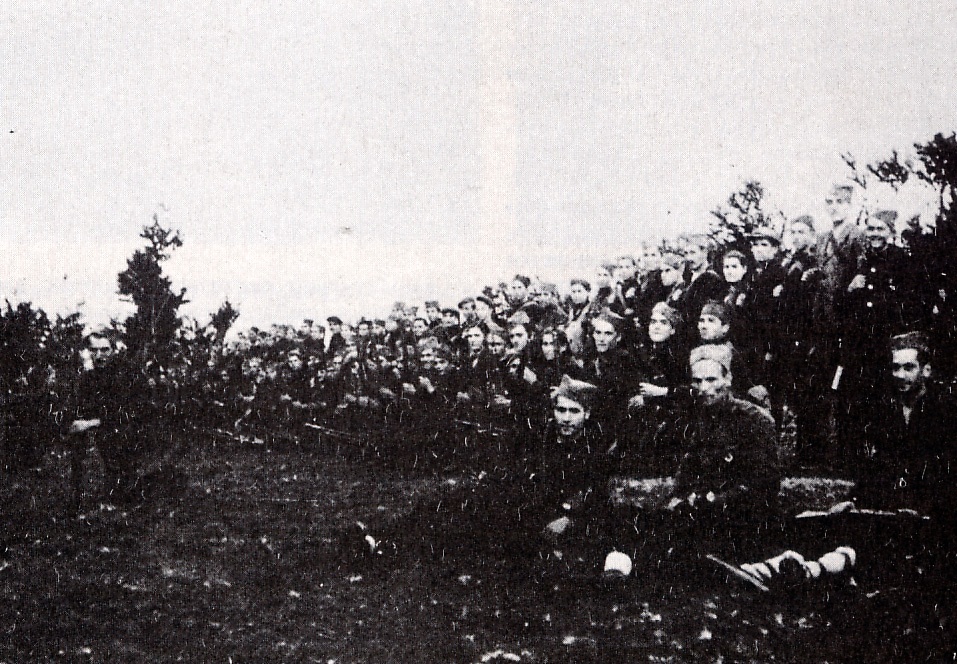 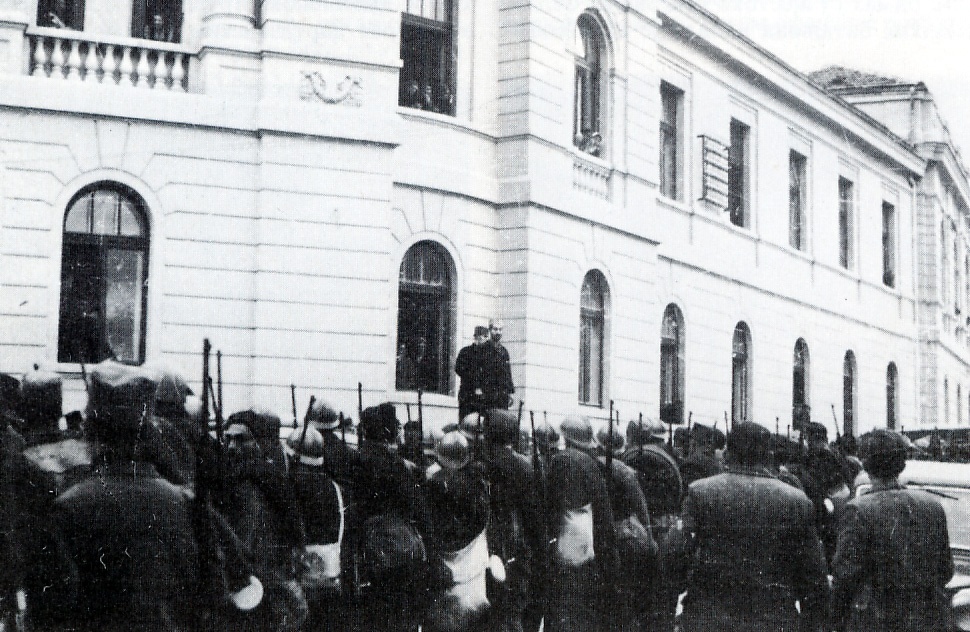 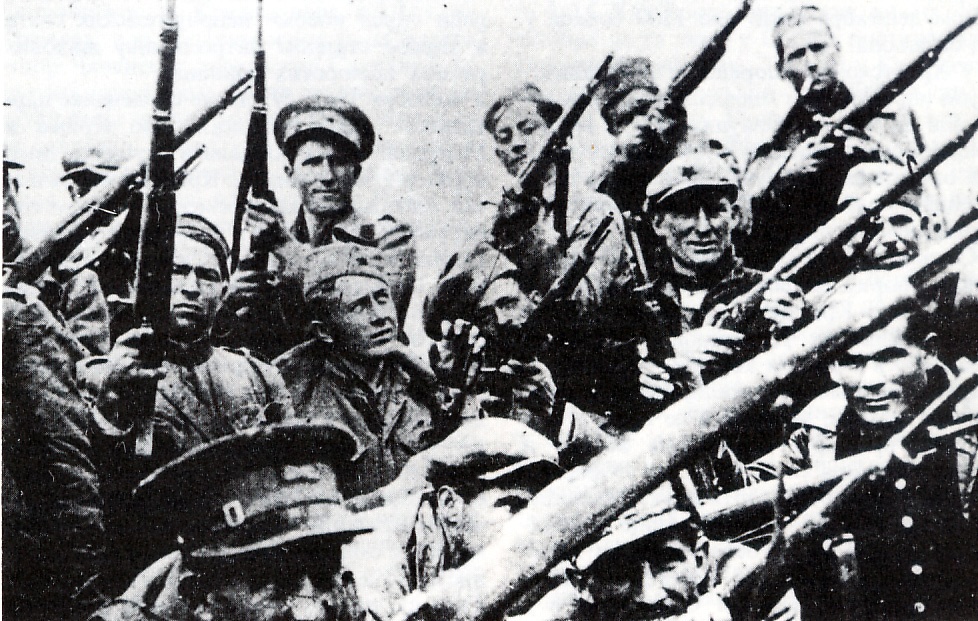 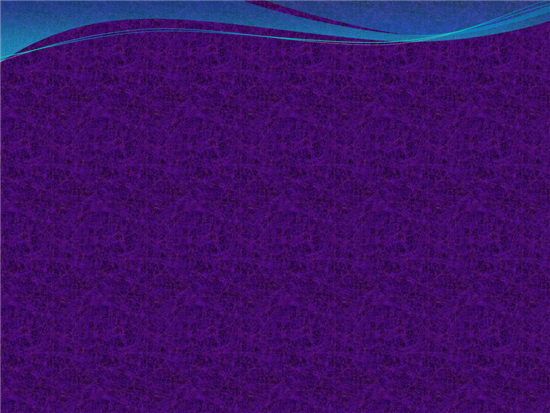 26-27.11.1942 g. Biha}
Prvo zasedanie na AVNOJ
(Anti-fa{isti~ko Sobranie na 
Narodnoto osloboduvawe 
na Jugoslavija)
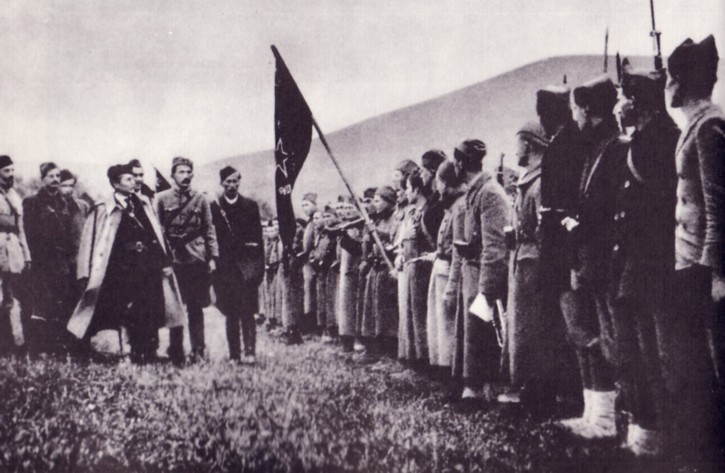 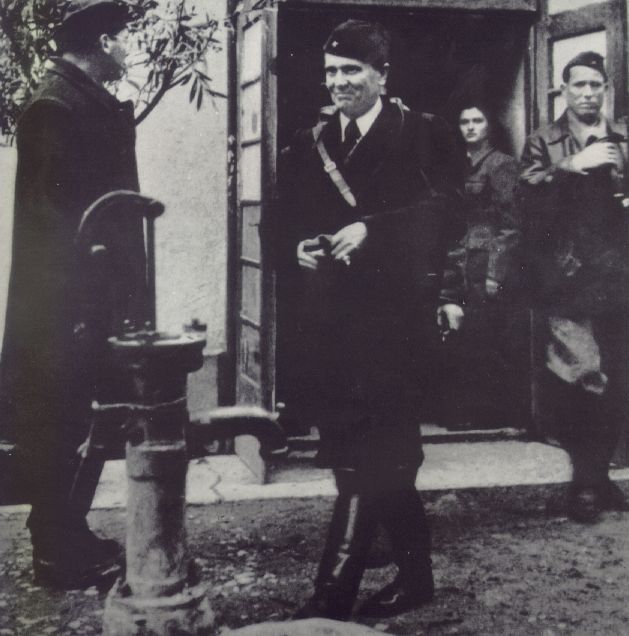 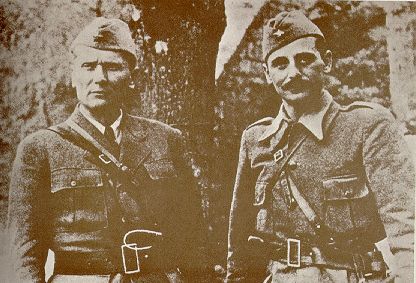 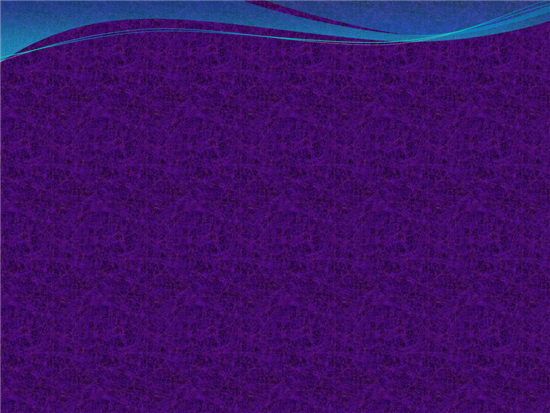 Enver Hoxa – voda~ na KP na Albanija
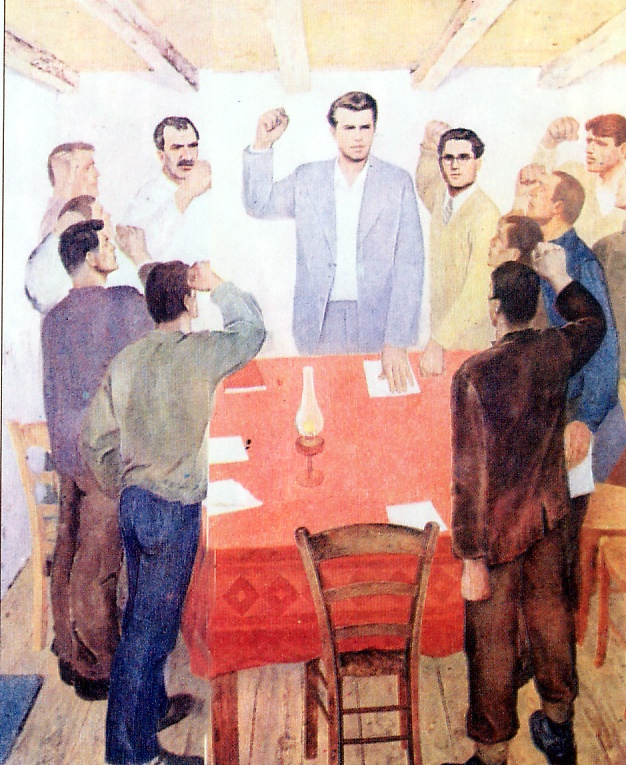 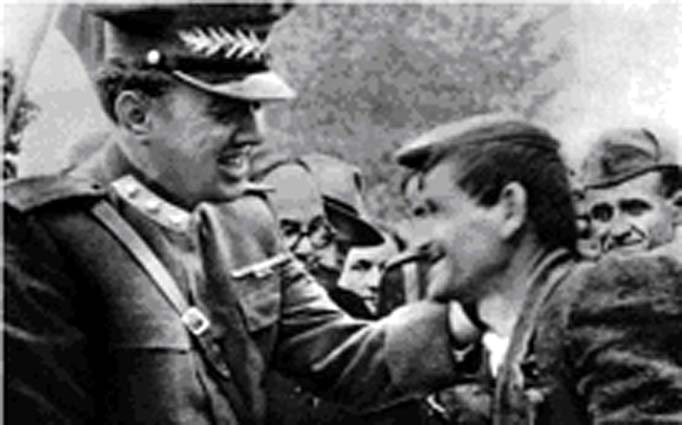 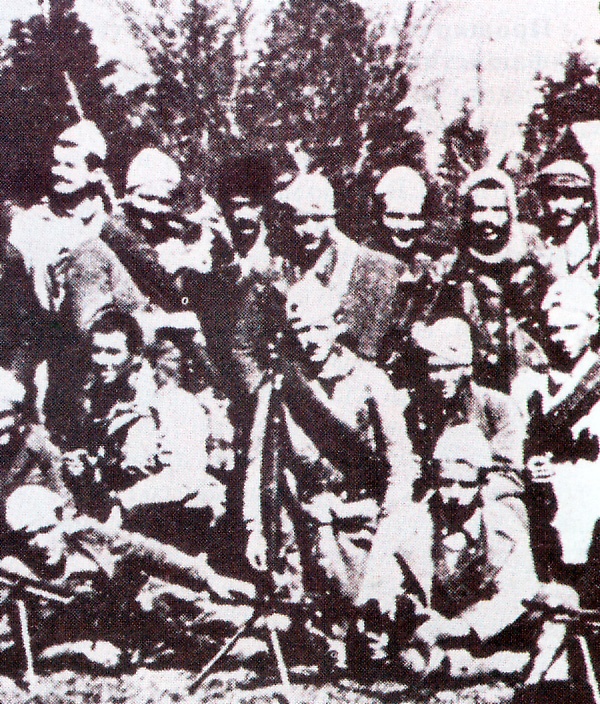 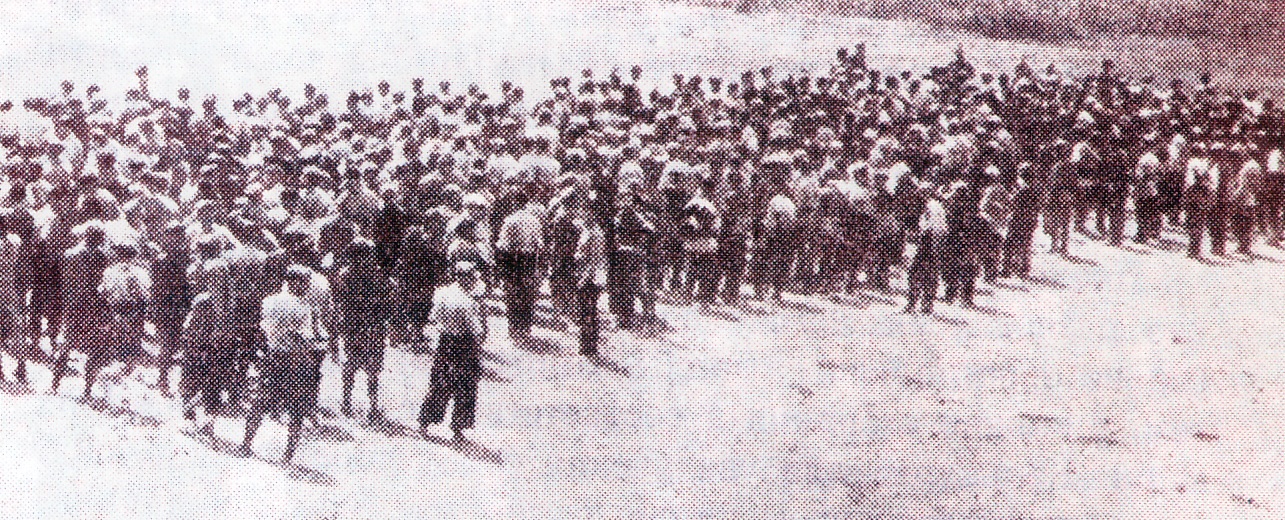 Balli Kombëtar – Naroden Front
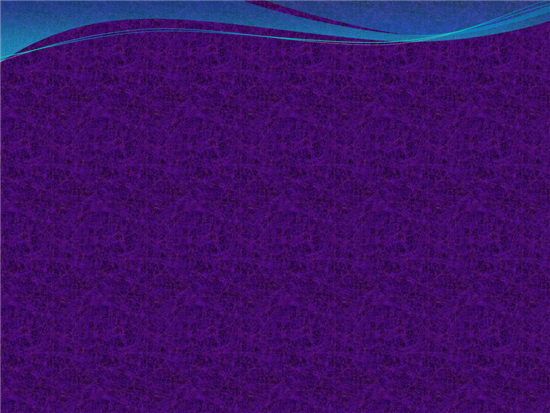 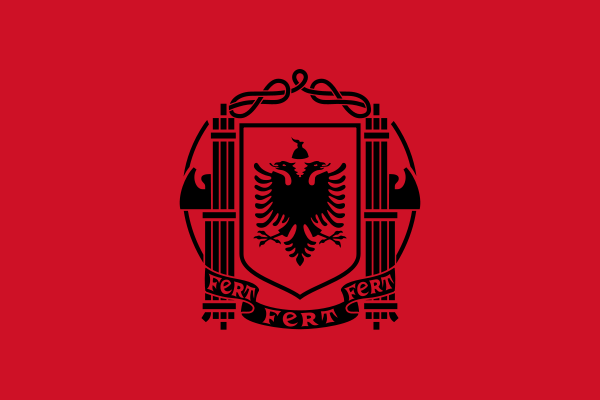 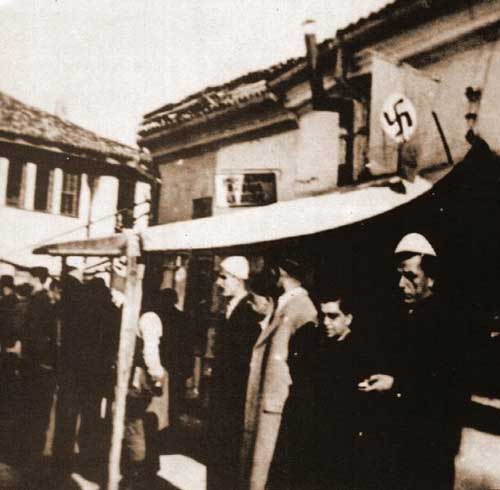 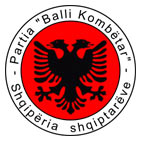 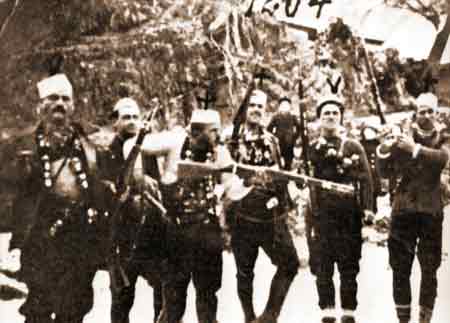 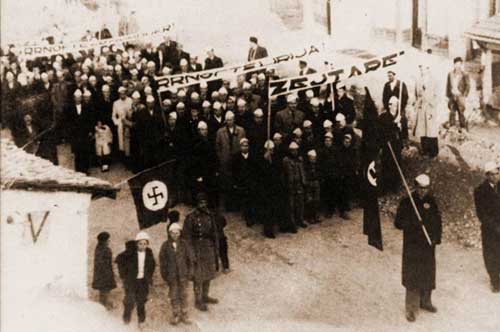 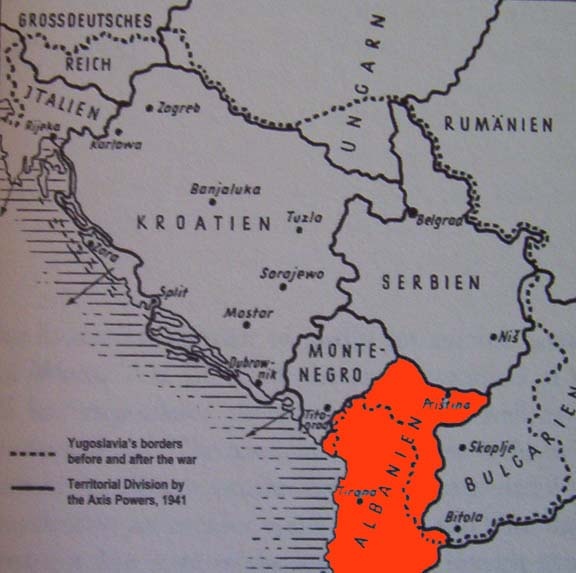 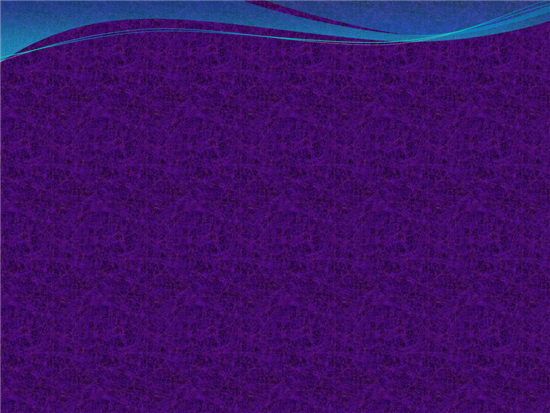